جغرافیای شیعه و زمینه سازی ظهــور
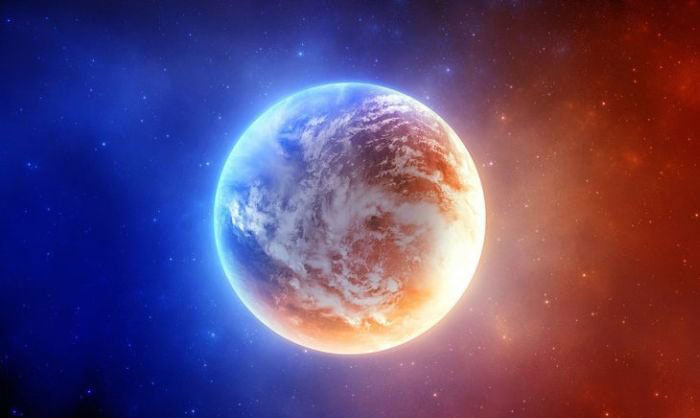 آغازهای آسمـانی زنـدگی انسان
آغازهای آسمـانی زنـدگی انسان
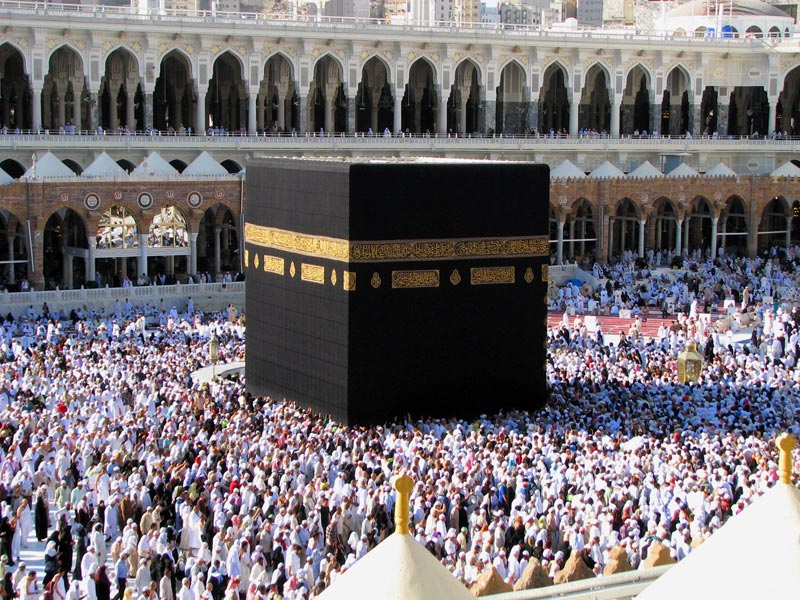 مکه
آغازهای آسمـانی زنـدگی انسان
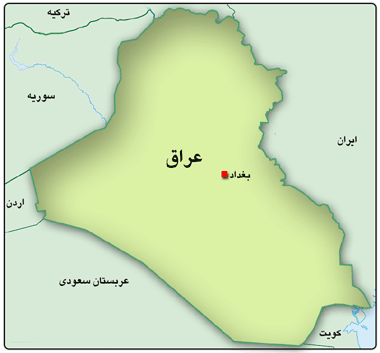 عراق
مکه
آغازهای آسمـانی زنـدگی انسان
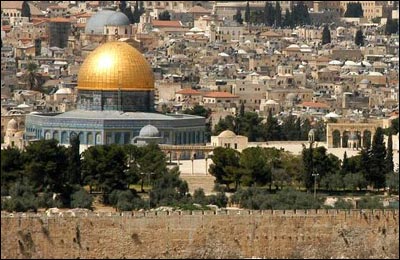 فلسطین
عراق
مکه
آغازهای آسمـانی زنـدگی انسان
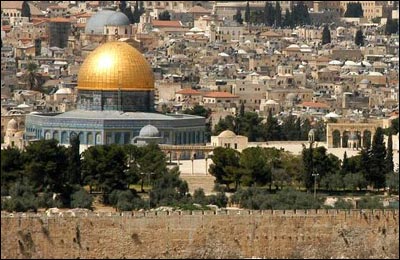 فلسطین
عراق
مکه
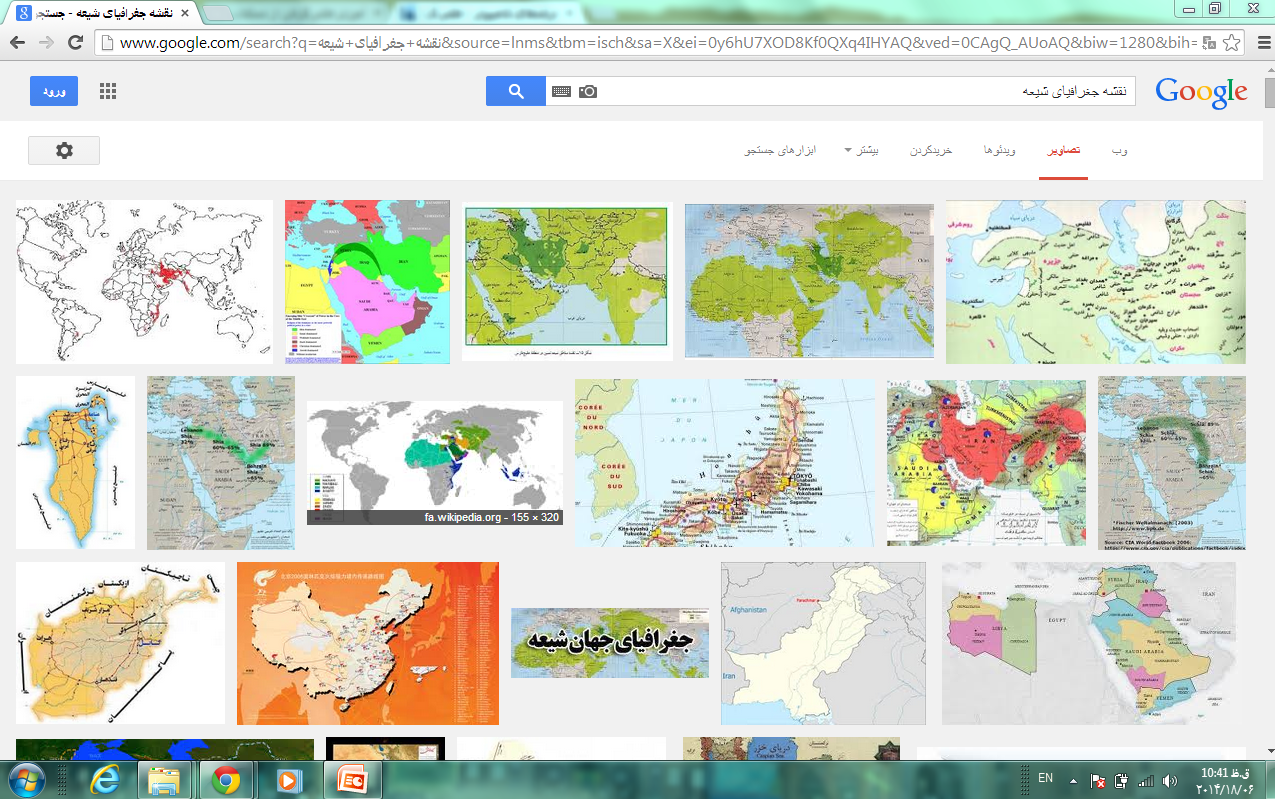 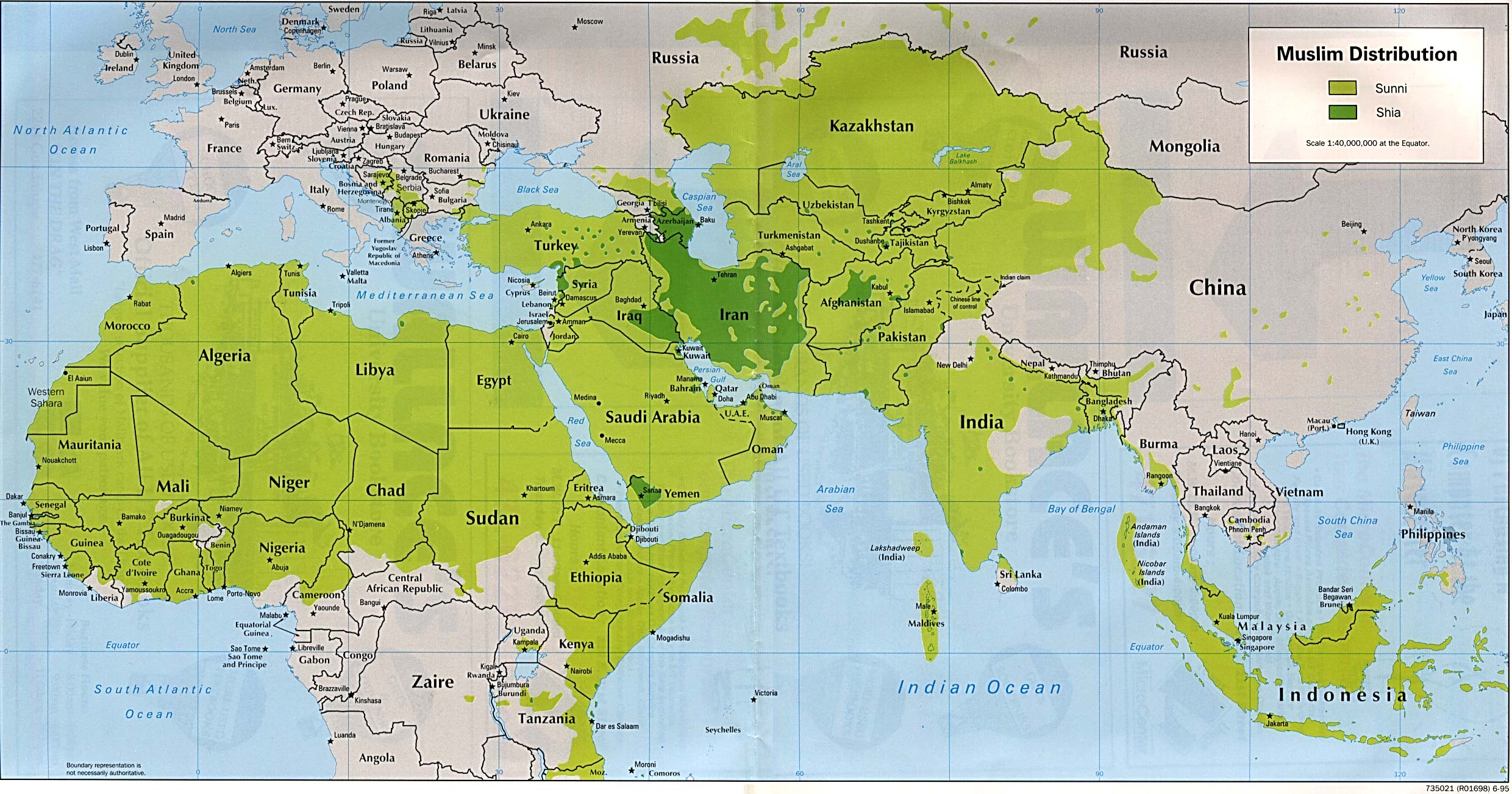 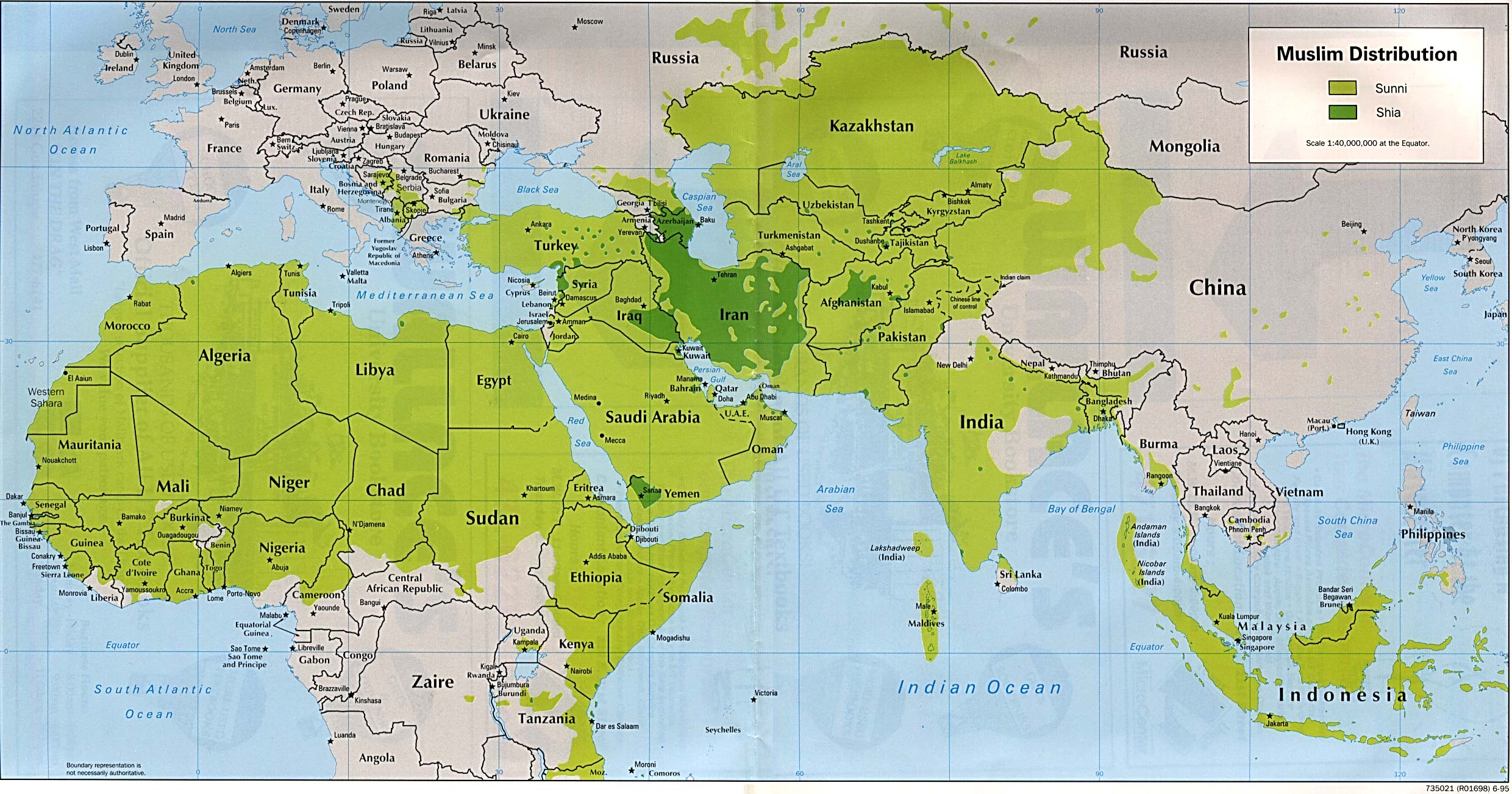 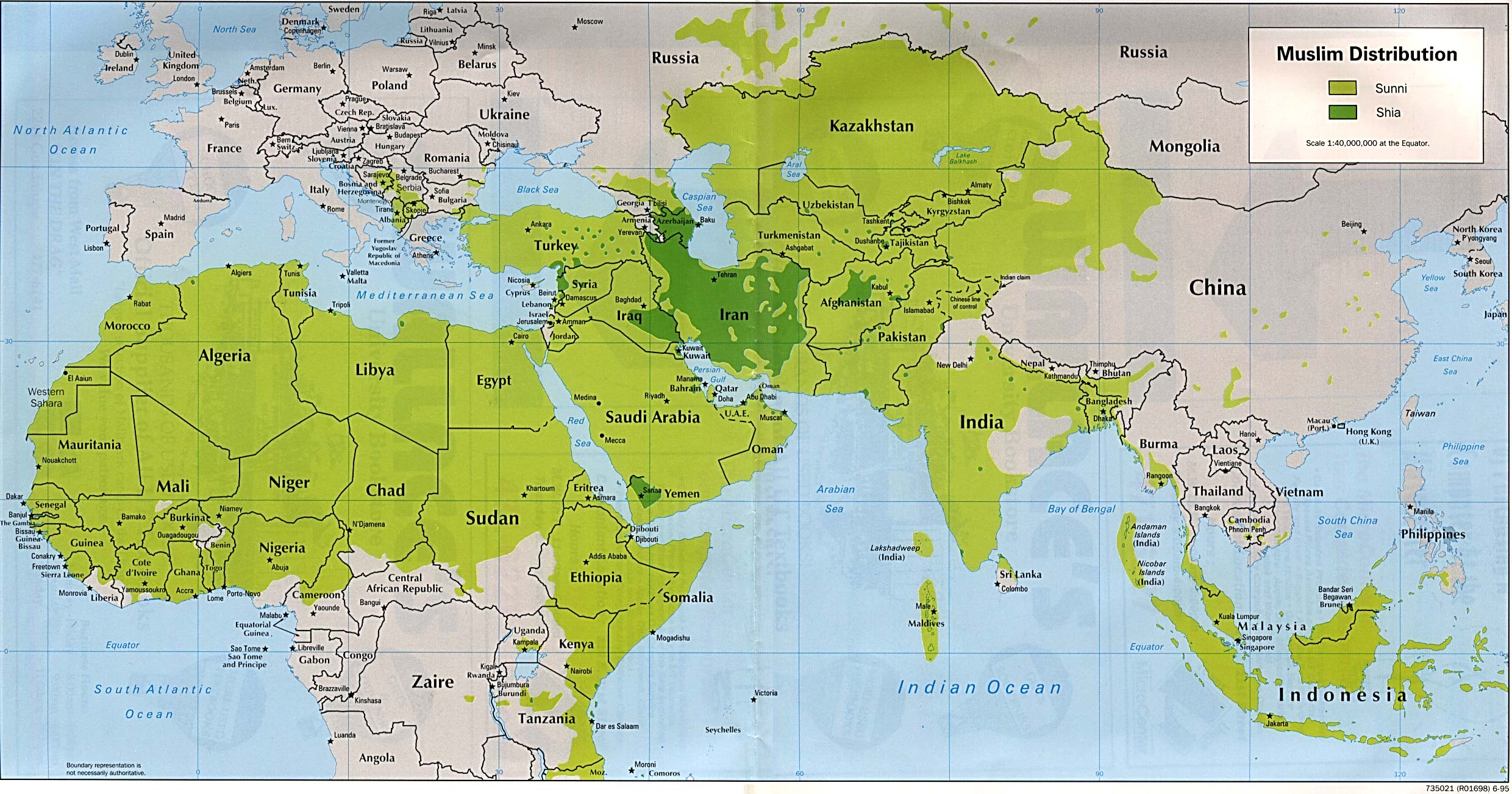 مزار6 امام درعراق
مزار امام هشتم
محوریت بین النهرین و ایران
شیعه در کوفه و قم
تجمع علمای شیعی در کوفه و قم
دو ظهور آشکارا آغاز امامت حضرت مهدی (ارواحنا فداه)
تغییر مرکز نیابت از سامرا به بغداد
دستیار نائب اول
اصل و نسب نائب سوم
القاب بعضی یاران و خواص حضرت (ارواحنا فداه)
بیعت خواص شیعه با امام
عدم ریزش و تزلزل در قم
دو رهبر شیعه ؛ از بغداد از قم
سفرِ سه امام، به 2 مرکز
گستره جغرافیایی سازمان وکالت
 ؟
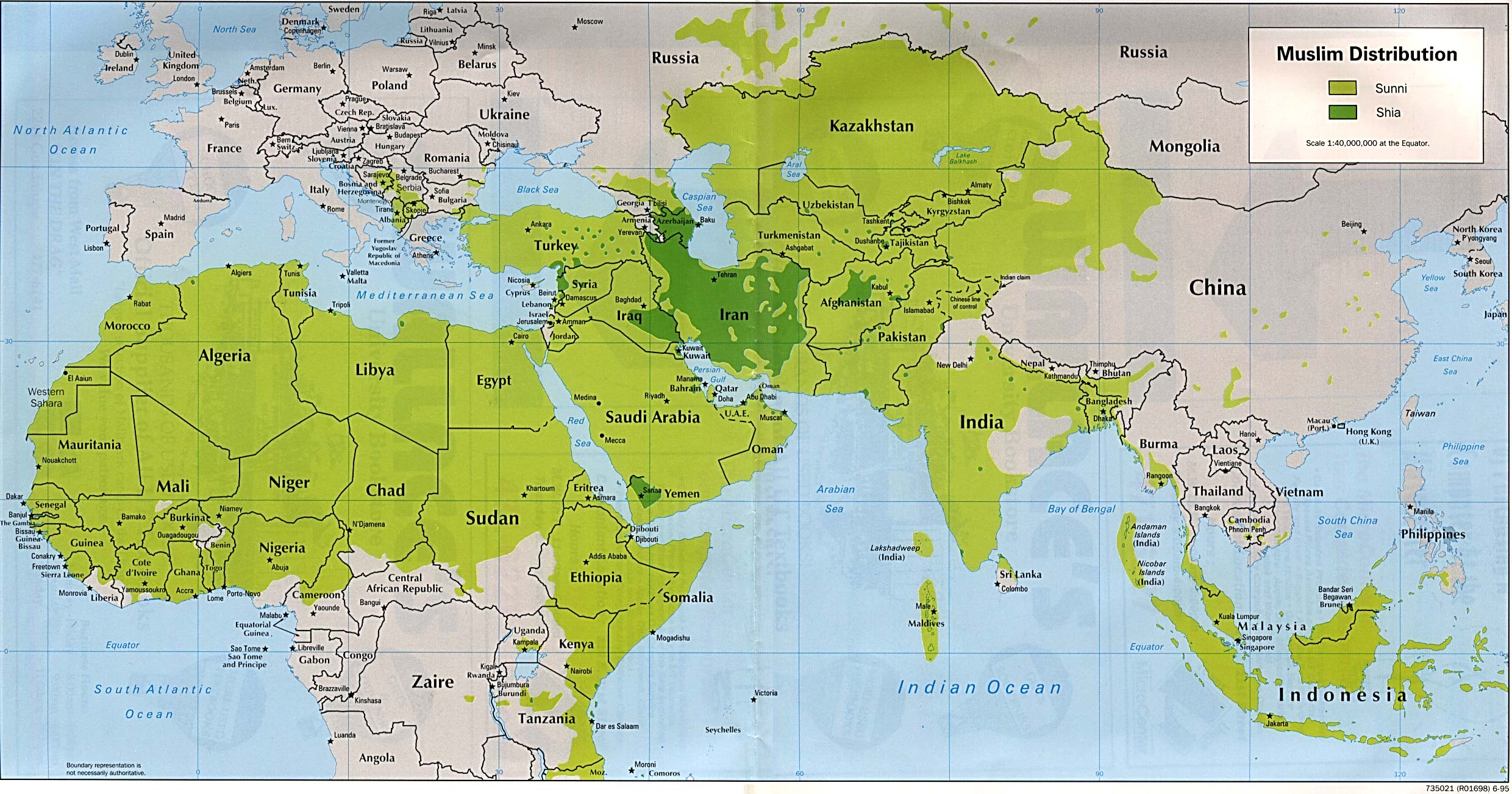 مزار6 امام درعراق
مزار امام هشتم
محوریت بین النهرین و ایران
شیعه در کوفه و قم
تجمع علمای شیعی در کوفه و قم
دو ظهور آشکارا آغاز امامت حضرت مهدی (ارواحنا فداه)
تغییر مرکز نیابت از سامرا به بغداد
دستیار نائب اول
اصل و نسب نائب سوم
القاب بعضی یاران و خواص حضرت (ارواحنا فداه)
بیعت خواص شیعه با امام
عدم ریزش و تزلزل در قم
دو رهبر شیعه ؛ از بغداد از قم
سفرِ سه امام، به 2 مرکز
گستره جغرافیایی سازمان وکالت
 ؟
علی بن ابی طالب
حسین بن علی
موسی بن جعفر
جواد الأئمه
هادی النقی
حسن عسکری
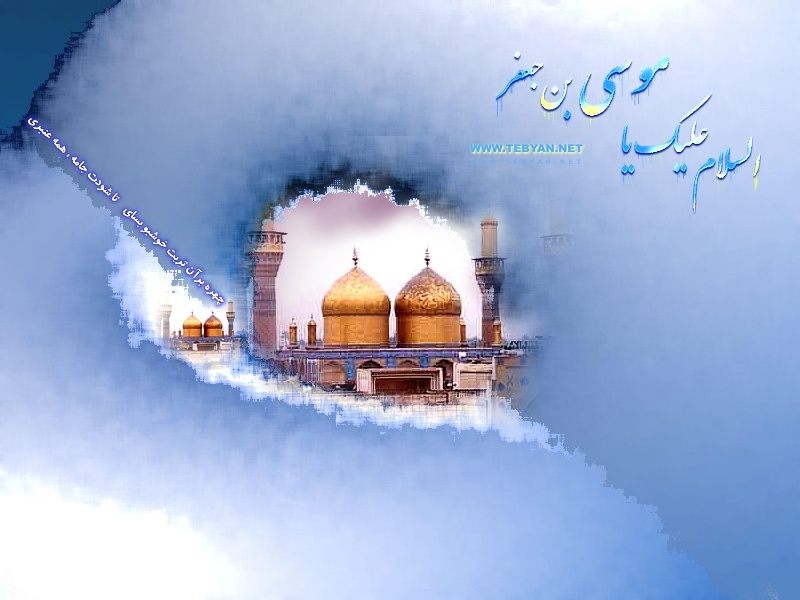 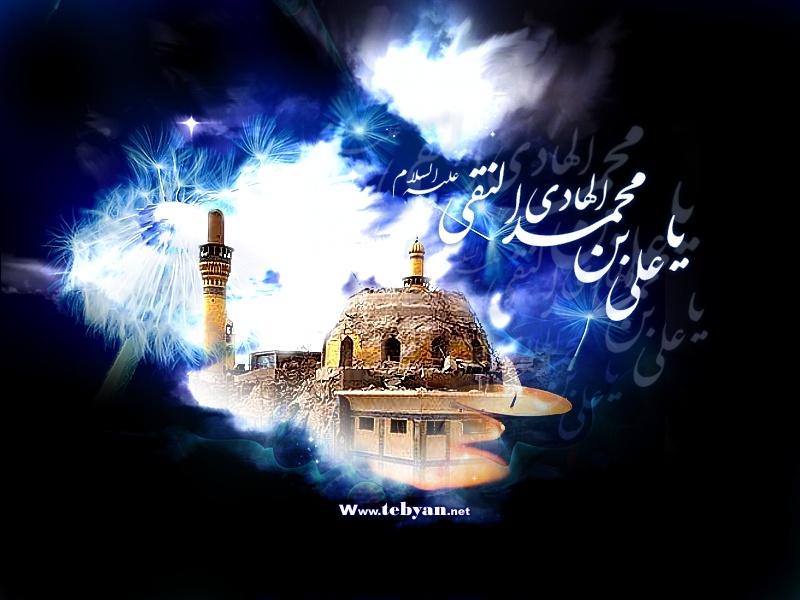 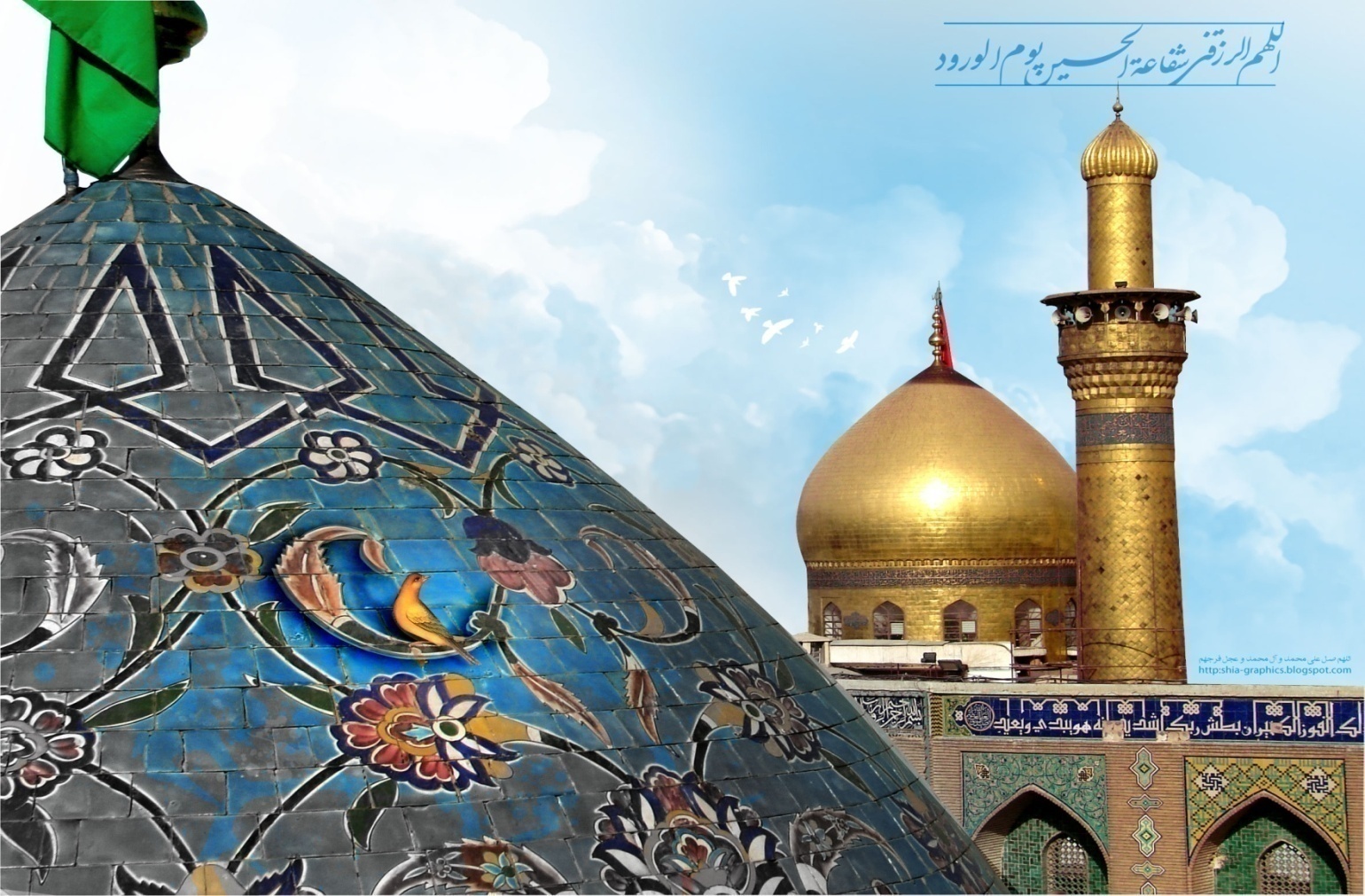 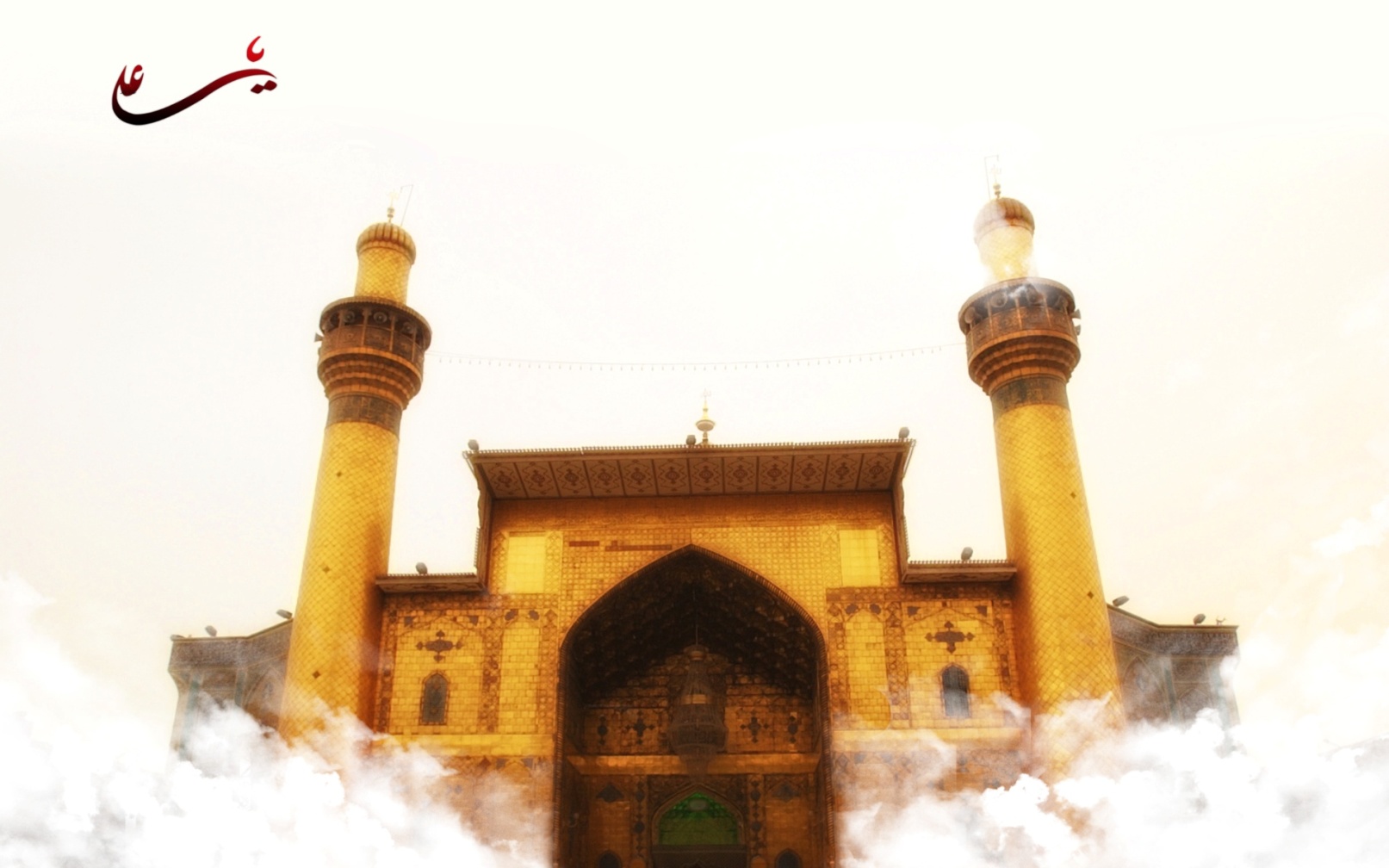 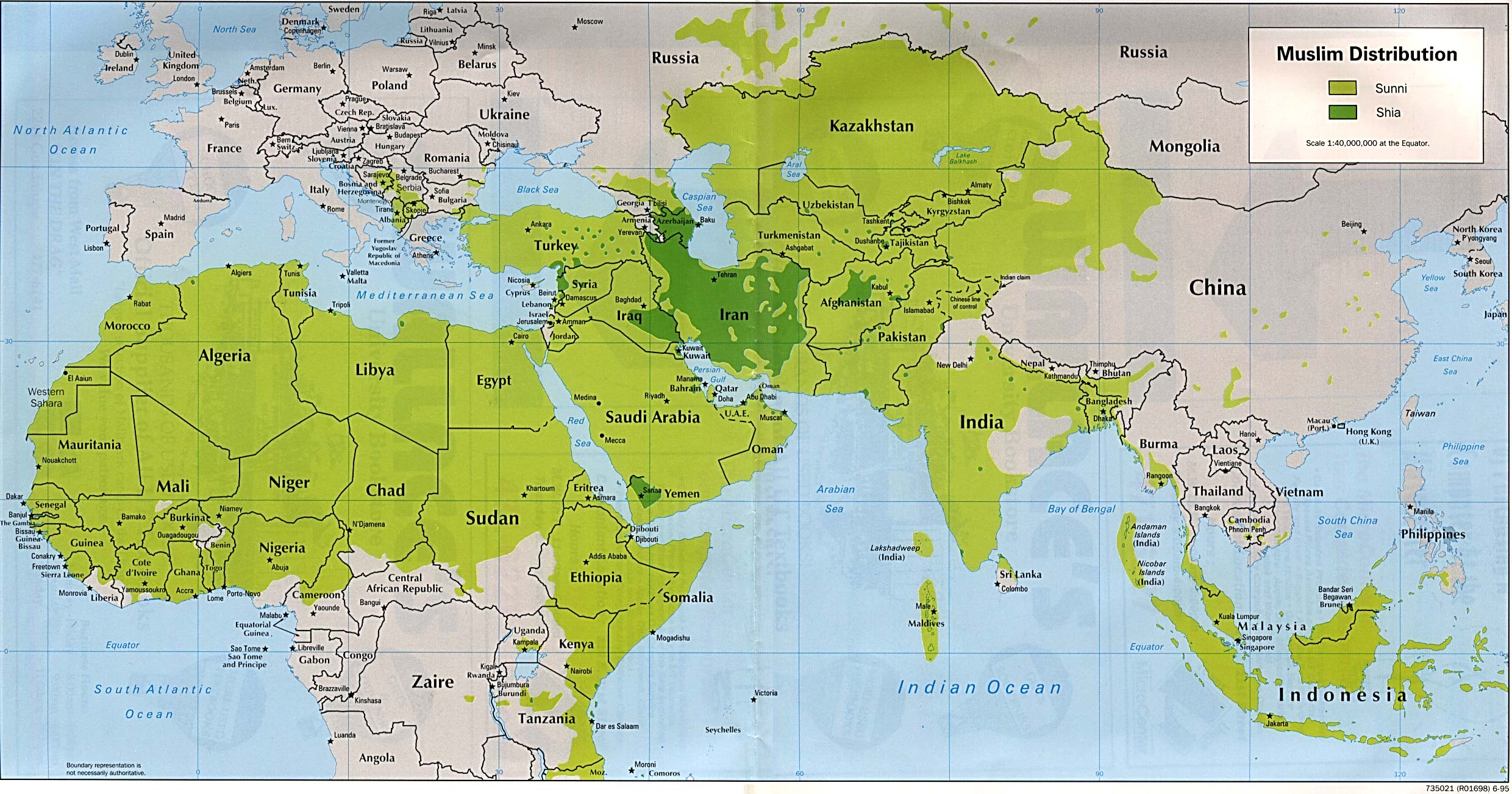 مزار6 امام درعراق
مزار امام هشتم
محوریت بین النهرین و ایران
شیعه در کوفه و قم
تجمع علمای شیعی در کوفه و قم
دو ظهور آشکارا آغاز امامت حضرت مهدی (ارواحنا فداه)
تغییر مرکز نیابت از سامرا به بغداد
دستیار نائب اول
اصل و نسب نائب سوم
القاب بعضی یاران و خواص حضرت (ارواحنا فداه)
بیعت خواص شیعه با امام
عدم ریزش و تزلزل در قم
دو رهبر شیعه ؛ از بغداد از قم
سفرِ سه امام، به 2 مرکز
گستره جغرافیایی سازمان وکالت
 ؟
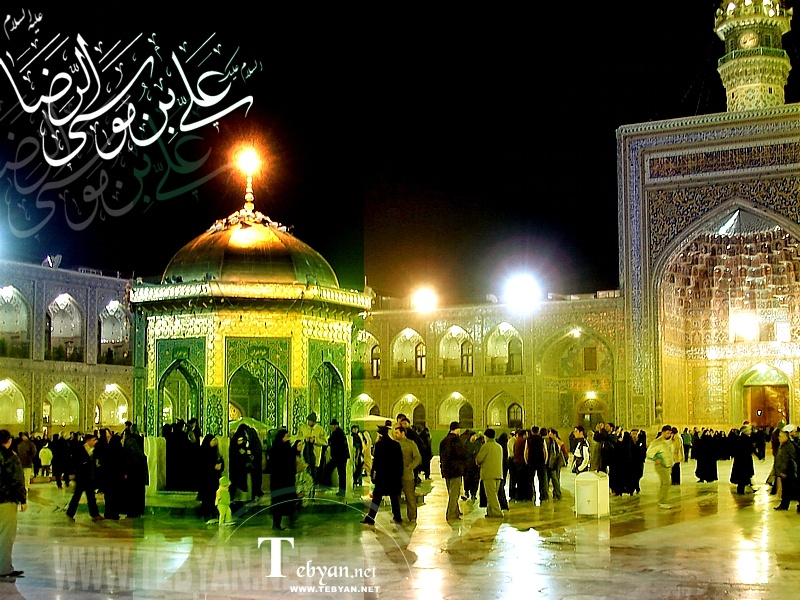 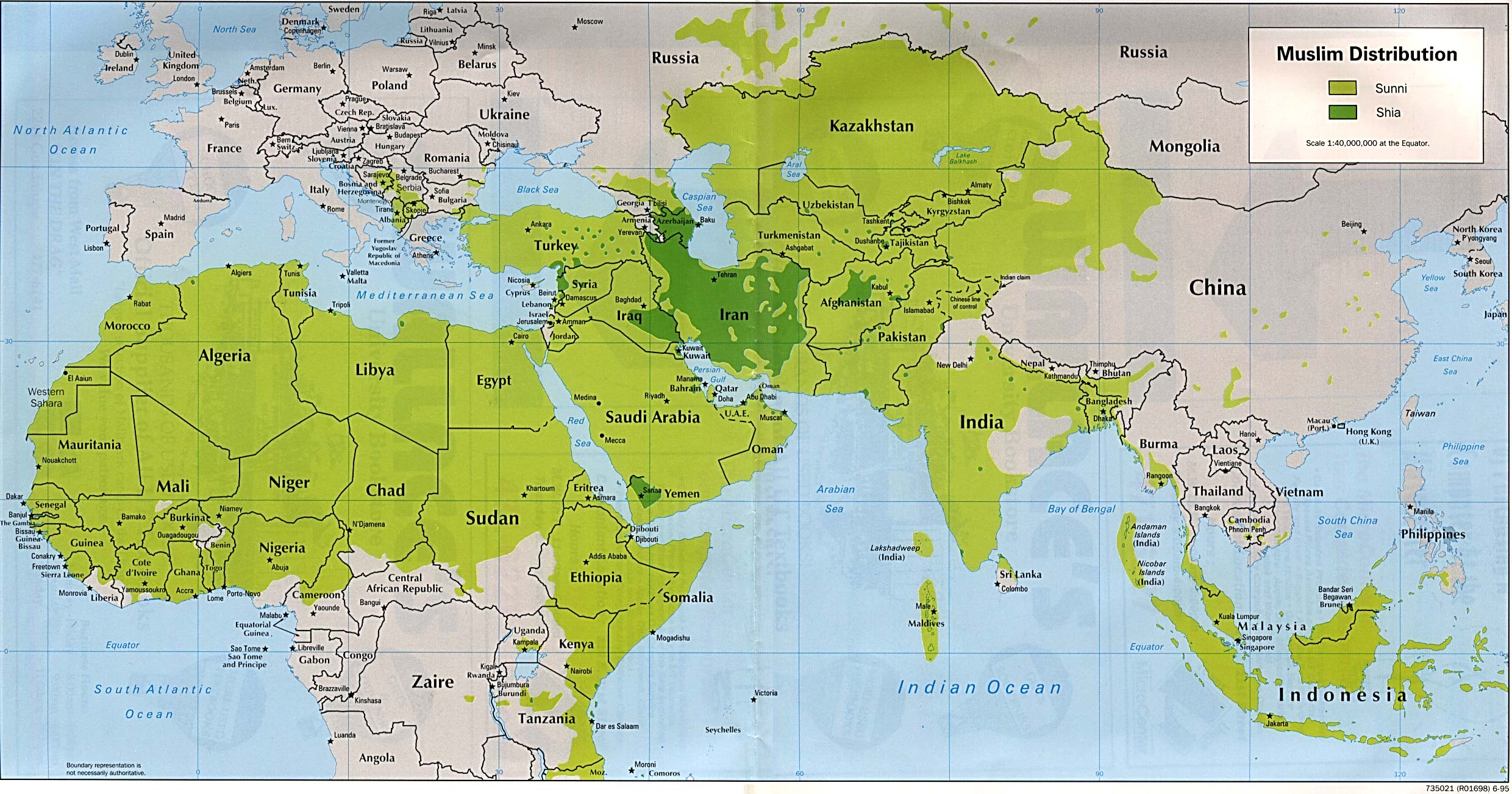 مزار6 امام درعراق
مزار امام هشتم
محوریت بین النهرین و ایران
شیعه در کوفه و قم
تجمع علمای شیعی در کوفه و قم
دو ظهور آشکارا آغاز امامت حضرت مهدی (ارواحنا فداه)
تغییر مرکز نیابت از سامرا به بغداد
دستیار نائب اول
اصل و نسب نائب سوم
القاب بعضی یاران و خواص حضرت (ارواحنا فداه)
بیعت خواص شیعه با امام
عدم ریزش و تزلزل در قم
دو رهبر شیعه ؛ از بغداد از قم
سفرِ سه امام، به 2 مرکز
گستره جغرافیایی سازمان وکالت
 ؟
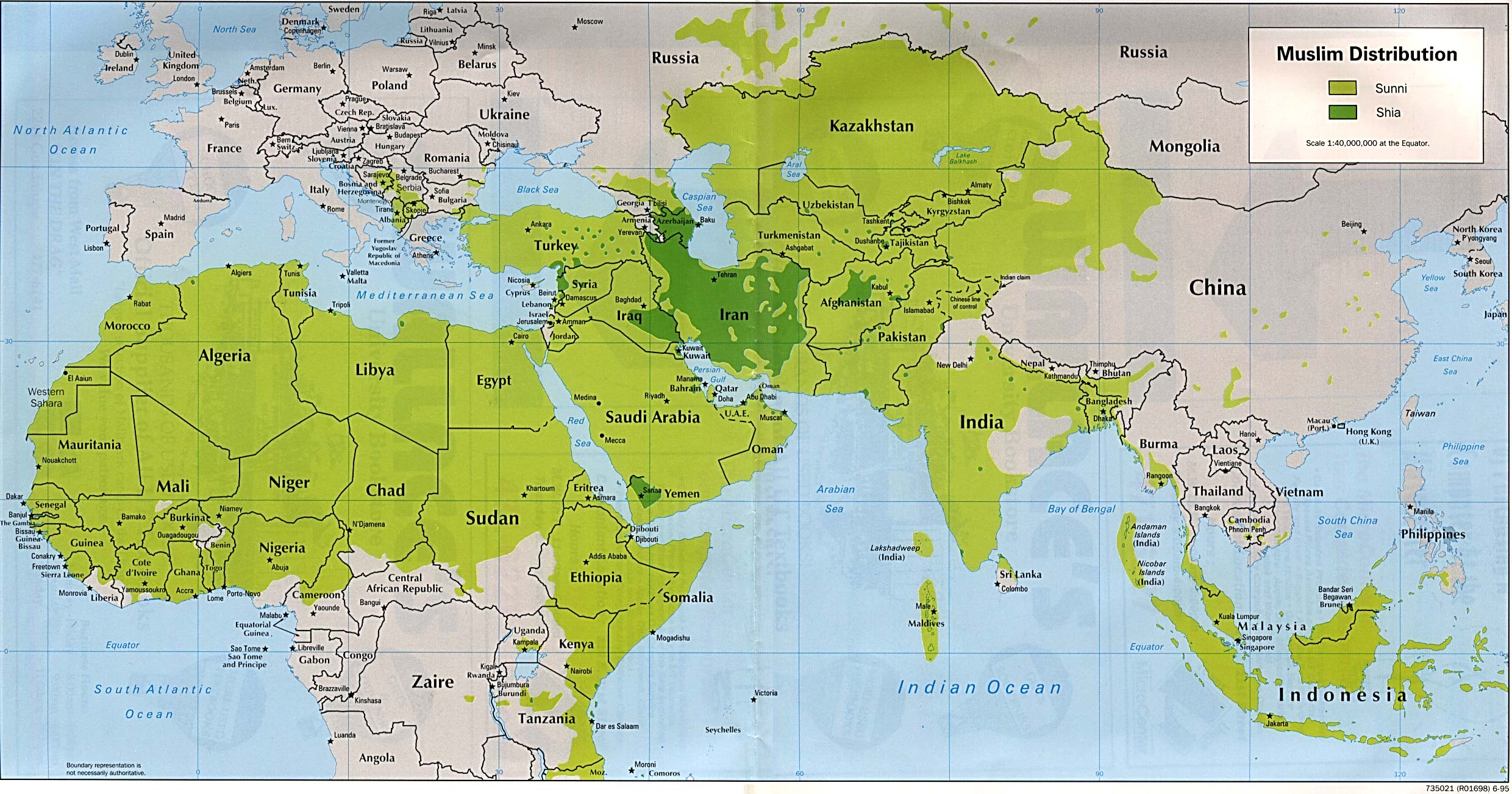 مزار6 امام درعراق
مزار امام هشتم
محوریت بین النهرین و ایران
شیعه در کوفه و قم
تجمع علمای شیعی در کوفه و قم
دو ظهور آشکارا آغاز امامت حضرت مهدی (ارواحنا فداه)
تغییر مرکز نیابت از سامرا به بغداد
دستیار نائب اول
اصل و نسب نائب سوم
القاب بعضی یاران و خواص حضرت (ارواحنا فداه)
بیعت خواص شیعه با امام
عدم ریزش و تزلزل در قم
دو رهبر شیعه ؛ از بغداد از قم
سفرِ سه امام، به 2 مرکز
گستره جغرافیایی سازمان وکالت
 ؟
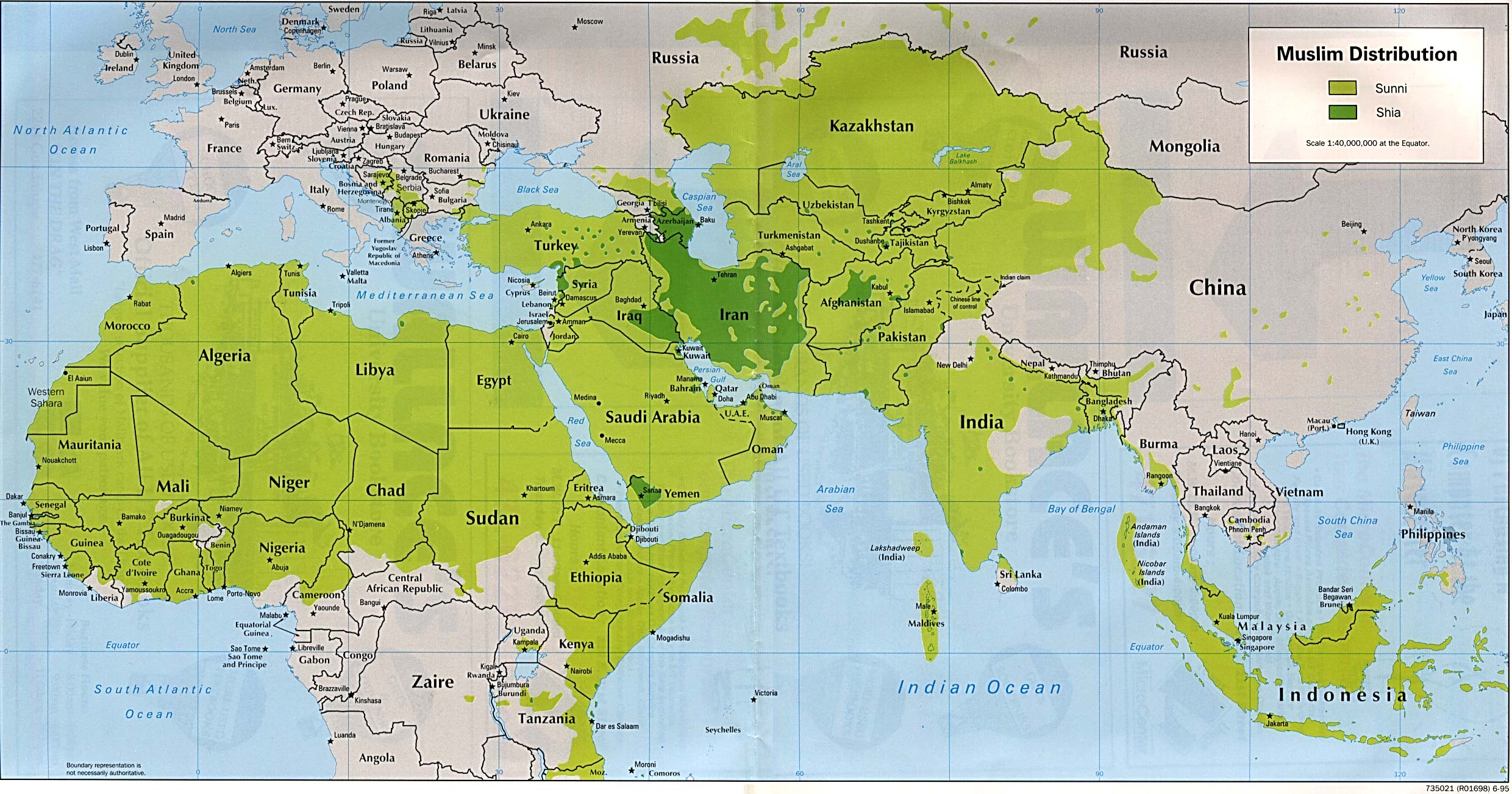 مزار6 امام درعراق
مزار امام هشتم
محوریت بین النهرین و ایران
شیعه در کوفه و قم
تجمع علمای شیعی در کوفه و قم
دو ظهور آشکارا آغاز امامت حضرت مهدی (ارواحنا فداه)
تغییر مرکز نیابت از سامرا به بغداد
دستیار نائب اول
اصل و نسب نائب سوم
القاب بعضی یاران و خواص حضرت (ارواحنا فداه)
بیعت خواص شیعه با امام
عدم ریزش و تزلزل در قم
دو رهبر شیعه ؛ از بغداد از قم
سفرِ سه امام، به 2 مرکز
گستره جغرافیایی سازمان وکالت
سلمان فارسی
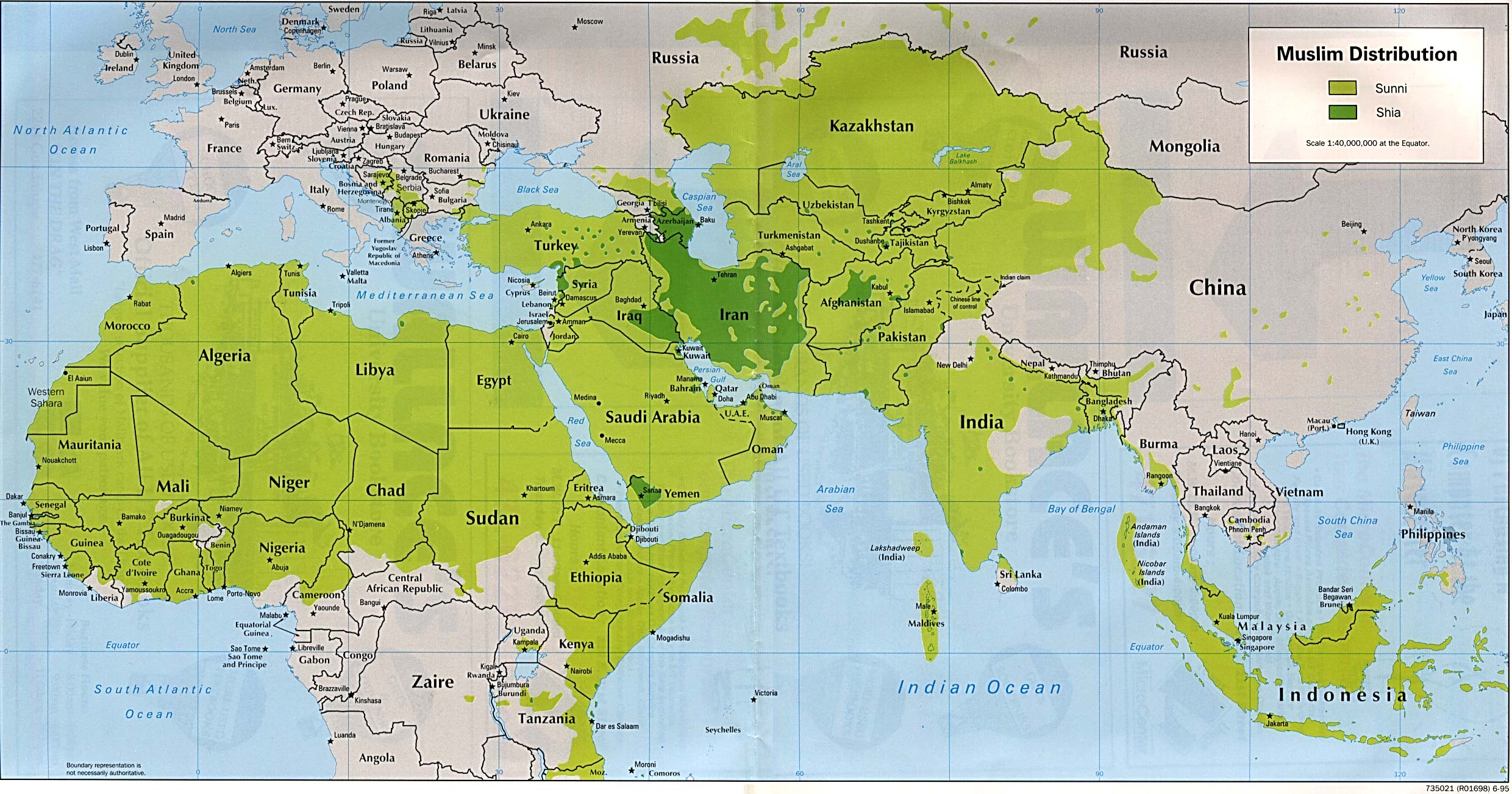 مزار6 امام درعراق
مزار امام هشتم
محوریت بین النهرین و ایران
شیعه در کوفه و قم
تجمع علمای شیعی در کوفه و قم
دو ظهور آشکارا آغاز امامت حضرت مهدی (ارواحنا فداه)
تغییر مرکز نیابت از سامرا به بغداد
دستیار نائب اول
اصل و نسب نائب سوم
القاب بعضی یاران و خواص حضرت (ارواحنا فداه)
بیعت خواص شیعه با امام
عدم ریزش و تزلزل در قم
دو رهبر شیعه ؛ از بغداد از قم
سفرِ سه امام، به 2 مرکز
گستره جغرافیایی سازمان وکالت
      ؟
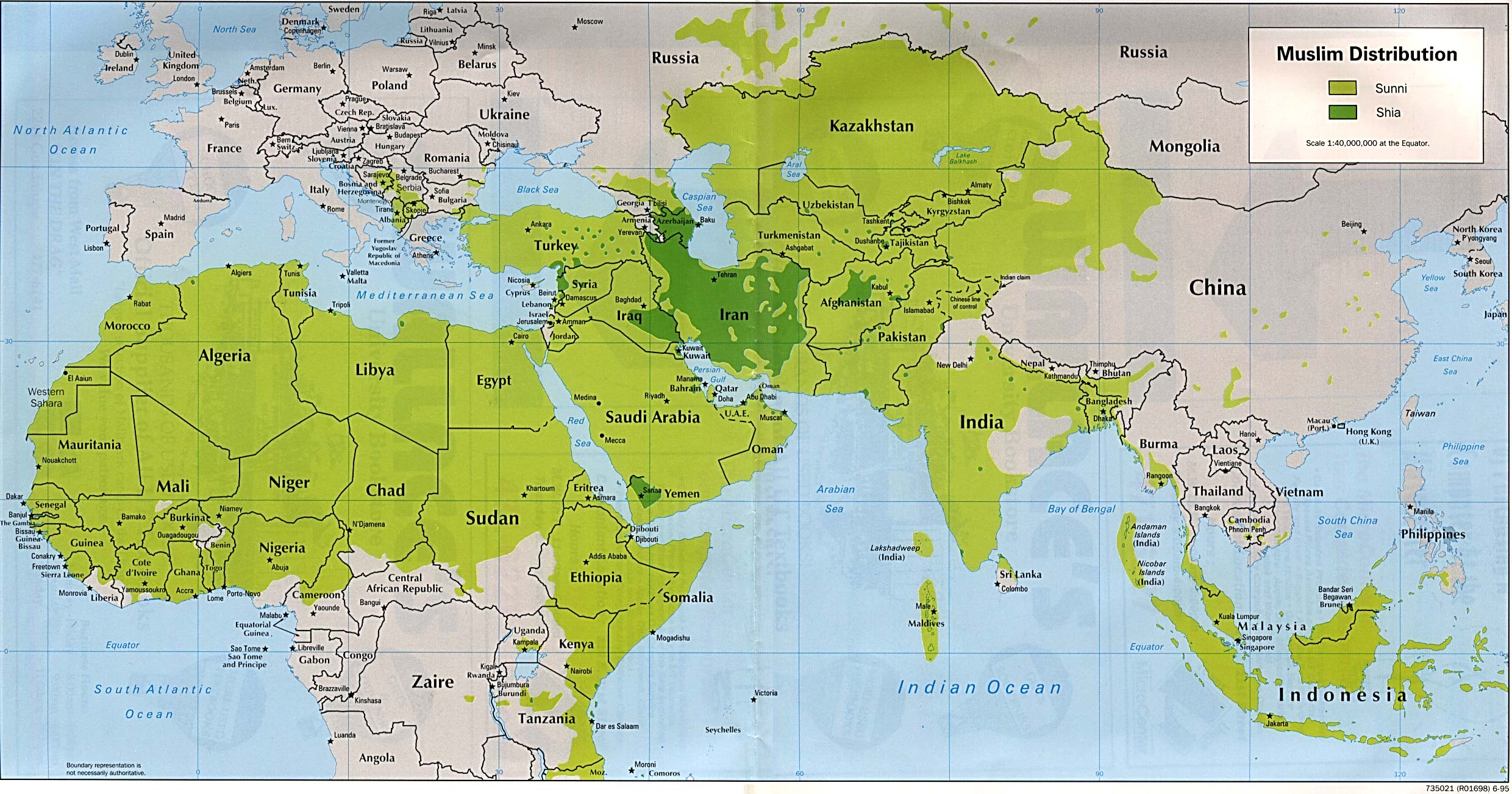 مزار6 امام درعراق
مزار امام هشتم
محوریت بین النهرین و ایران
شیعه در کوفه و قم
تجمع علمای شیعی در کوفه و قم
دو ظهور آشکارا آغاز امامت حضرت مهدی (ارواحنا فداه)
تغییر مرکز نیابت از سامرا به بغداد
دستیار نائب اول
اصل و نسب نائب سوم
القاب بعضی یاران و خواص حضرت (ارواحنا فداه)
بیعت خواص شیعه با امام
عدم ریزش و تزلزل در قم
دو رهبر شیعه ؛ از بغداد از قم
سفرِ سه امام، به 2 مرکز
گستره جغرافیایی سازمان وکالت
      ؟
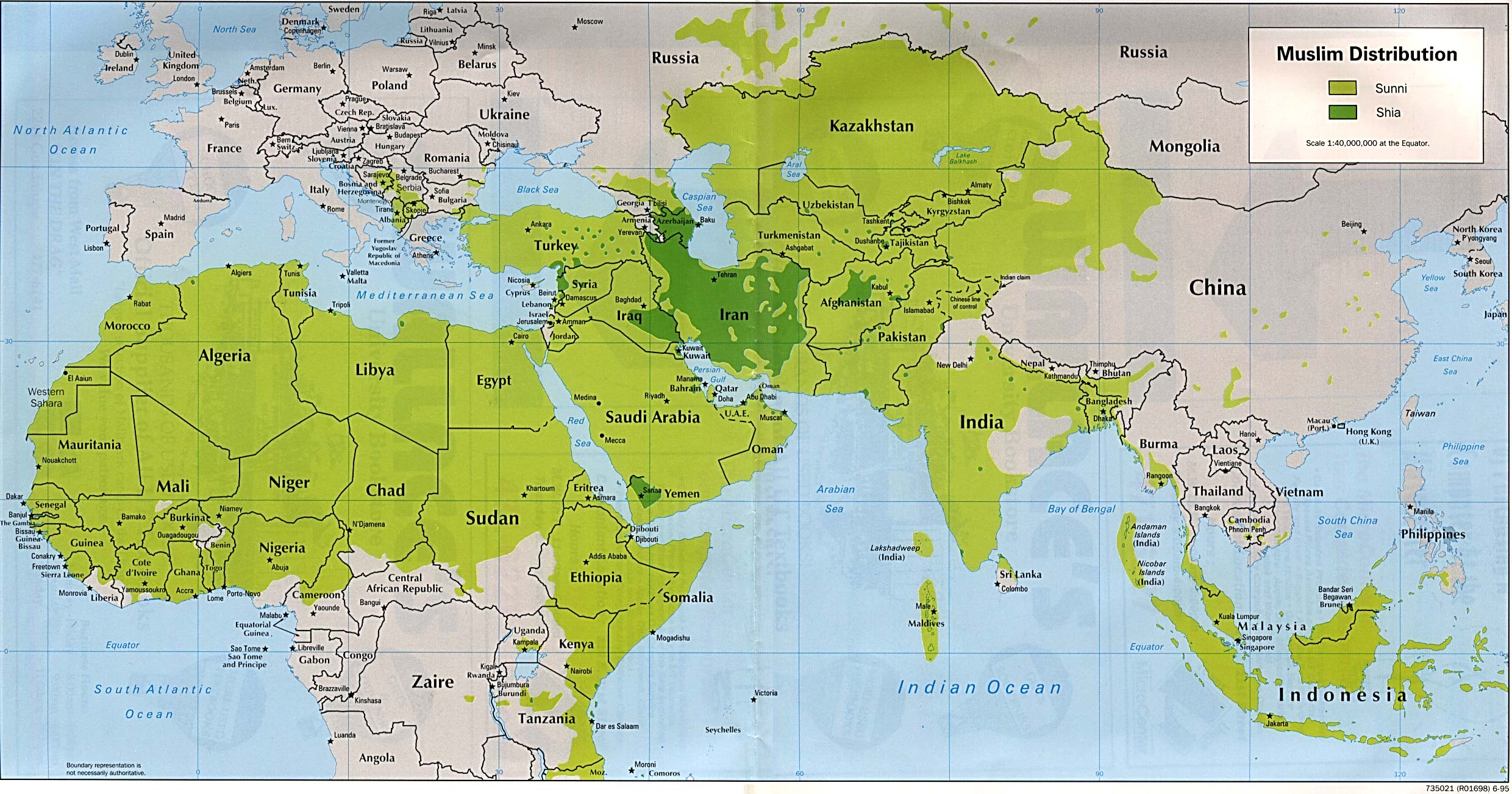 مزار6 امام درعراق
مزار امام هشتم
محوریت بین النهرین و ایران
شیعه در کوفه و قم
تجمع علمای شیعی در کوفه و قم
دو ظهور آشکارا آغاز امامت حضرت مهدی (ارواحنا فداه)
تغییر مرکز نیابت از سامرا به بغداد
دستیار نائب اول
اصل و نسب نائب سوم
القاب بعضی یاران و خواص حضرت (ارواحنا فداه)
بیعت خواص شیعه با امام
عدم ریزش و تزلزل در قم
دو رهبر شیعه ؛ از بغداد از قم
سفرِ سه امام، به 2 مرکز
گستره جغرافیایی سازمان وکالت
      ؟
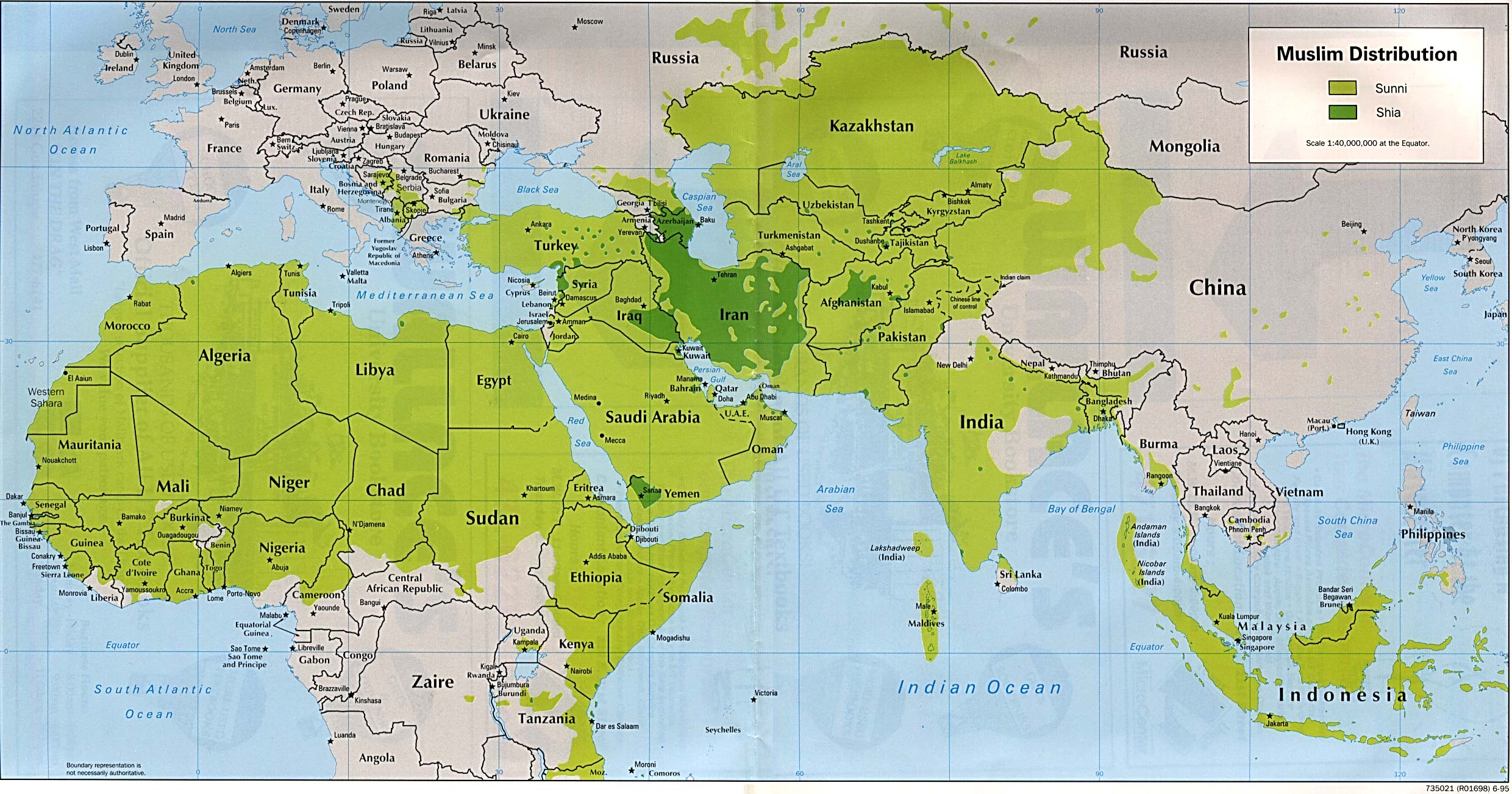 مزار6 امام درعراق
مزار امام هشتم
محوریت بین النهرین و ایران
شیعه در کوفه و قم
تجمع علمای شیعی در کوفه و قم
دو ظهور آشکارا آغاز امامت حضرت مهدی (ارواحنا فداه)
تغییر مرکز نیابت از سامرا به بغداد
دستیار نائب اول
اصل و نسب نائب سوم
القاب بعضی یاران و خواص حضرت (ارواحنا فداه)
بیعت خواص شیعه با امام
عدم ریزش و تزلزل در قم
دو رهبر شیعه ؛ از بغداد از قم
سفرِ سه امام، به 2 مرکز
گستره جغرافیایی سازمان وکالت
      ؟
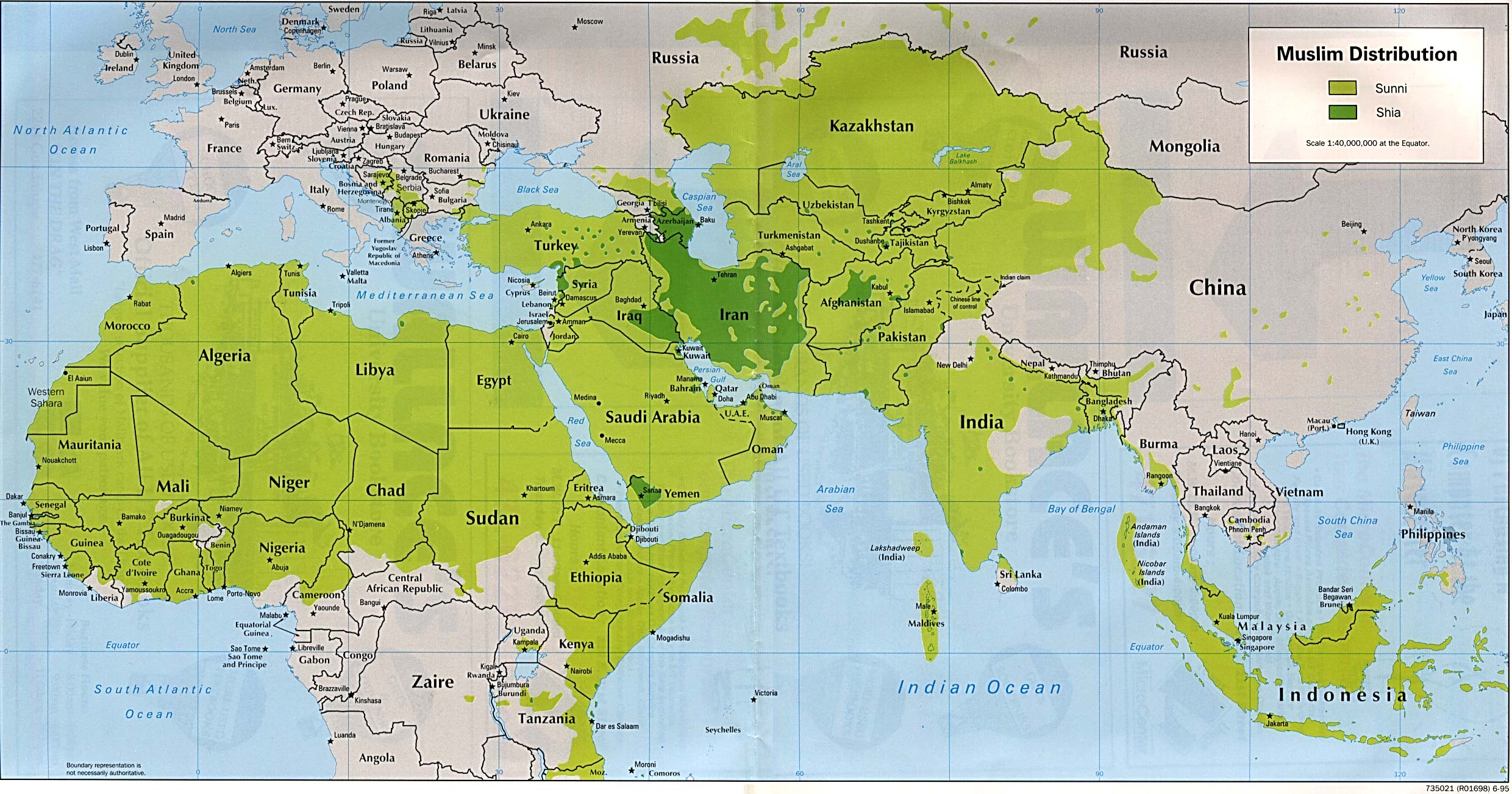 مزار6 امام درعراق
مزار امام هشتم
محوریت بین النهرین و ایران
شیعه در کوفه و قم
تجمع علمای شیعی در کوفه و قم
دو ظهور آشکارا آغاز امامت حضرت مهدی (ارواحنا فداه)
تغییر مرکز نیابت از سامرا به بغداد
دستیار نائب اول
اصل و نسب نائب سوم
القاب بعضی یاران و خواص حضرت (ارواحنا فداه)
بیعت خواص شیعه با امام
عدم ریزش و تزلزل در قم
دو رهبر شیعه ؛ از بغداد از قم
سفرِ سه امام، به 2 مرکز
گستره جغرافیایی سازمان وکالت
      ؟
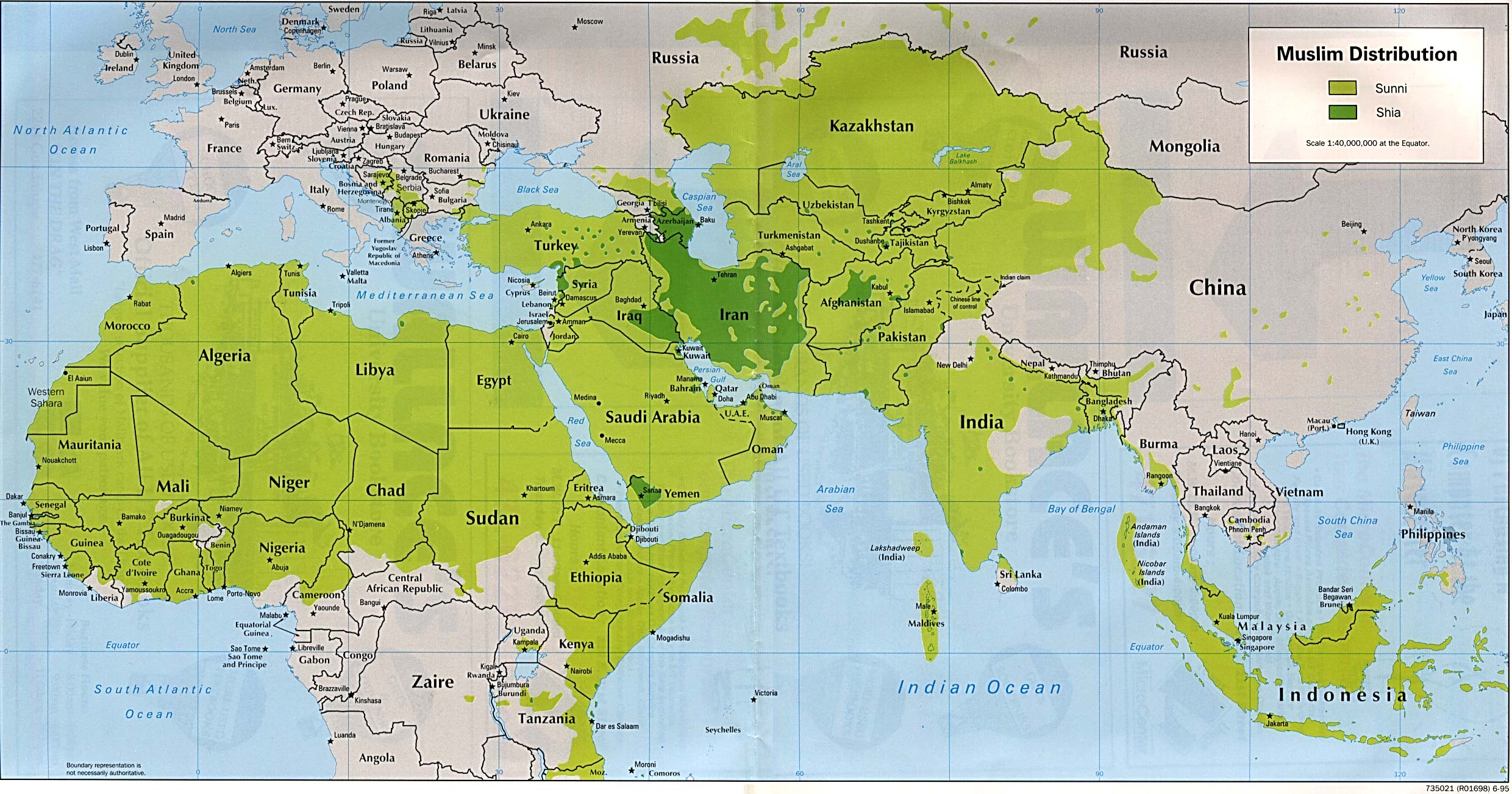 مزار6 امام درعراق
مزار امام هشتم
محوریت بین النهرین و ایران
شیعه در کوفه و قم
تجمع علمای شیعی در کوفه و قم
دو ظهور آشکارا آغاز امامت حضرت مهدی (ارواحنا فداه)
تغییر مرکز نیابت از سامرا به بغداد
دستیار نائب اول
اصل و نسب نائب سوم
القاب بعضی یاران و خواص حضرت (ارواحنا فداه)
بیعت خواص شیعه با امام
عدم ریزش و تزلزل در قم
دو رهبر شیعه ؛ از بغداد از قم
سفرِ سه امام، به 2 مرکز
گستره جغرافیایی سازمان وکالت
     ؟
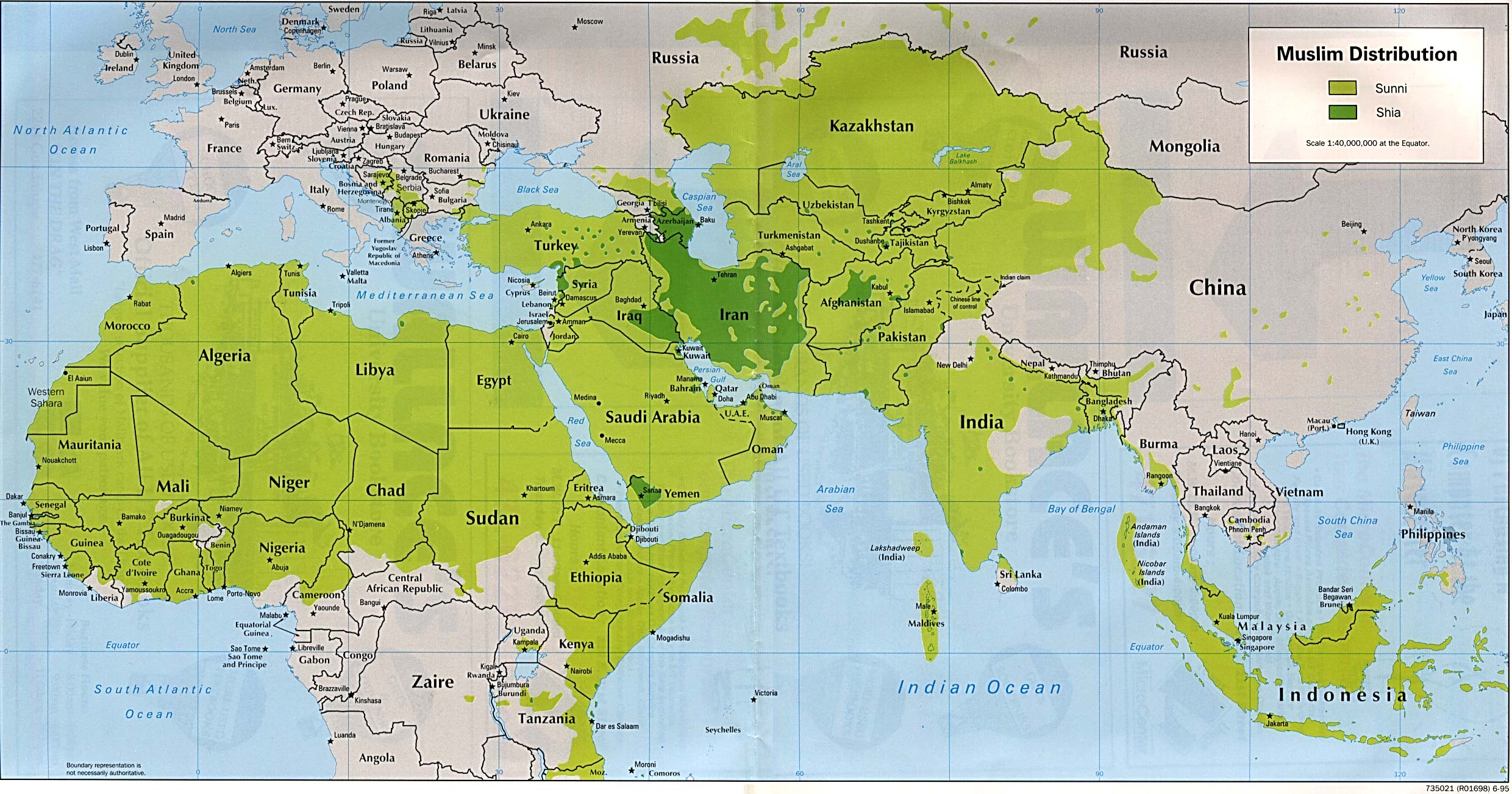 مزار6 امام درعراق
مزار امام هشتم
محوریت بین النهرین و ایران
شیعه در کوفه و قم
تجمع علمای شیعی در کوفه و قم
دو ظهور آشکارا آغاز امامت حضرت مهدی (ارواحنا فداه)
تغییر مرکز نیابت از سامرا به بغداد
دستیار نائب اول
اصل و نسب نائب سوم
القاب بعضی یاران و خواص حضرت (ارواحنا فداه)
بیعت خواص شیعه با امام
عدم ریزش و تزلزل در قم
دو رهبر شیعه ؛ از بغداد از قم
سفرِ سه امام، به 2 مرکز
گستره جغرافیایی سازمان وکالت
     ؟
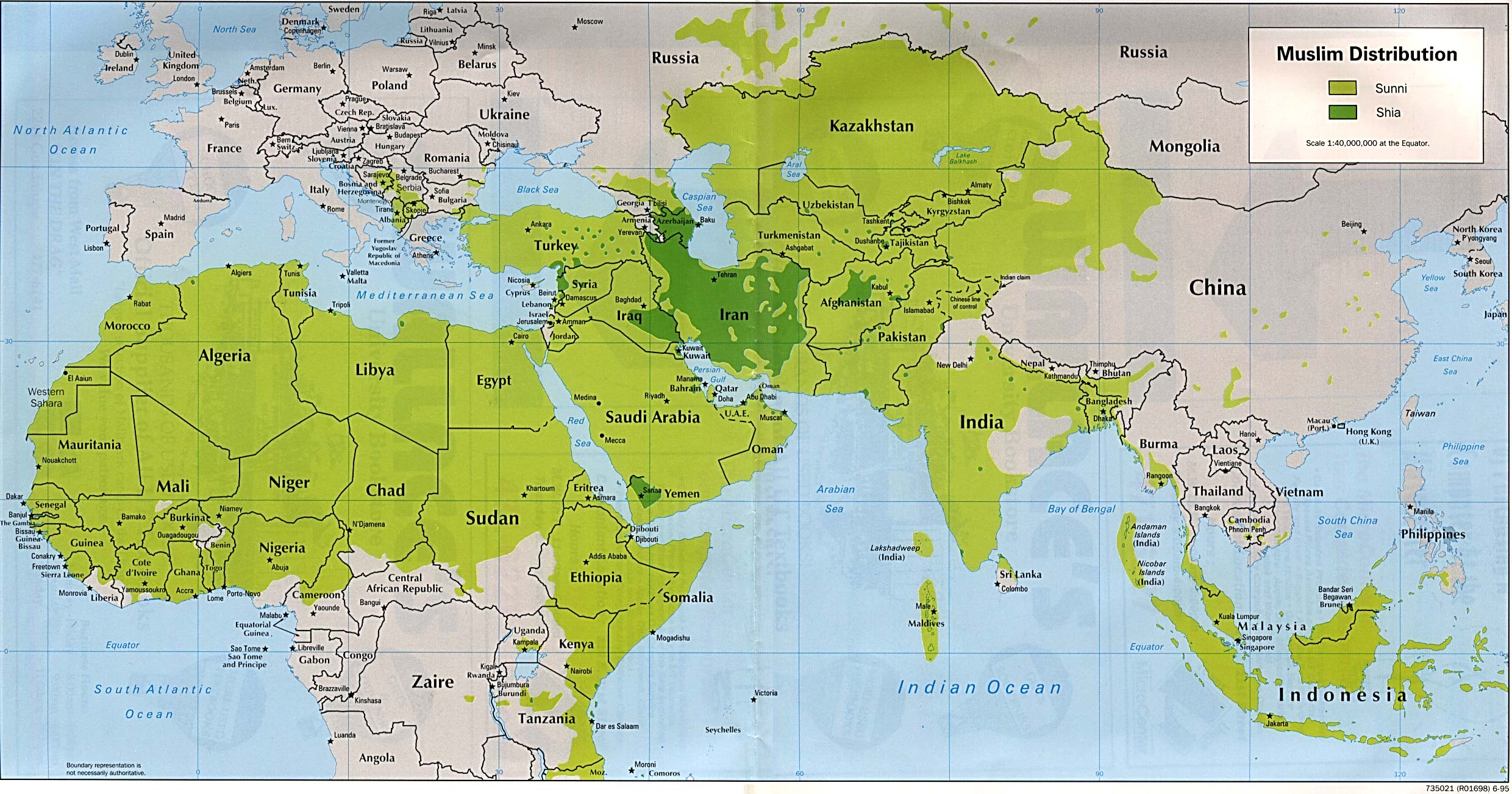 مزار6 امام درعراق
مزار امام هشتم
محوریت بین النهرین و ایران
شیعه در کوفه و قم
تجمع علمای شیعی در کوفه و قم
دو ظهور آشکارا آغاز امامت حضرت مهدی (ارواحنا فداه)
تغییر مرکز نیابت از سامرا به بغداد
دستیار نائب اول
اصل و نسب نائب سوم
القاب بعضی یاران و خواص حضرت (ارواحنا فداه)
بیعت خواص شیعه با امام
عدم ریزش و تزلزل در قم
دو رهبر شیعه ؛ از بغداد از قم
سفرِ سه امام، به 2 مرکز
گستره جغرافیایی سازمان وکالت
      ؟
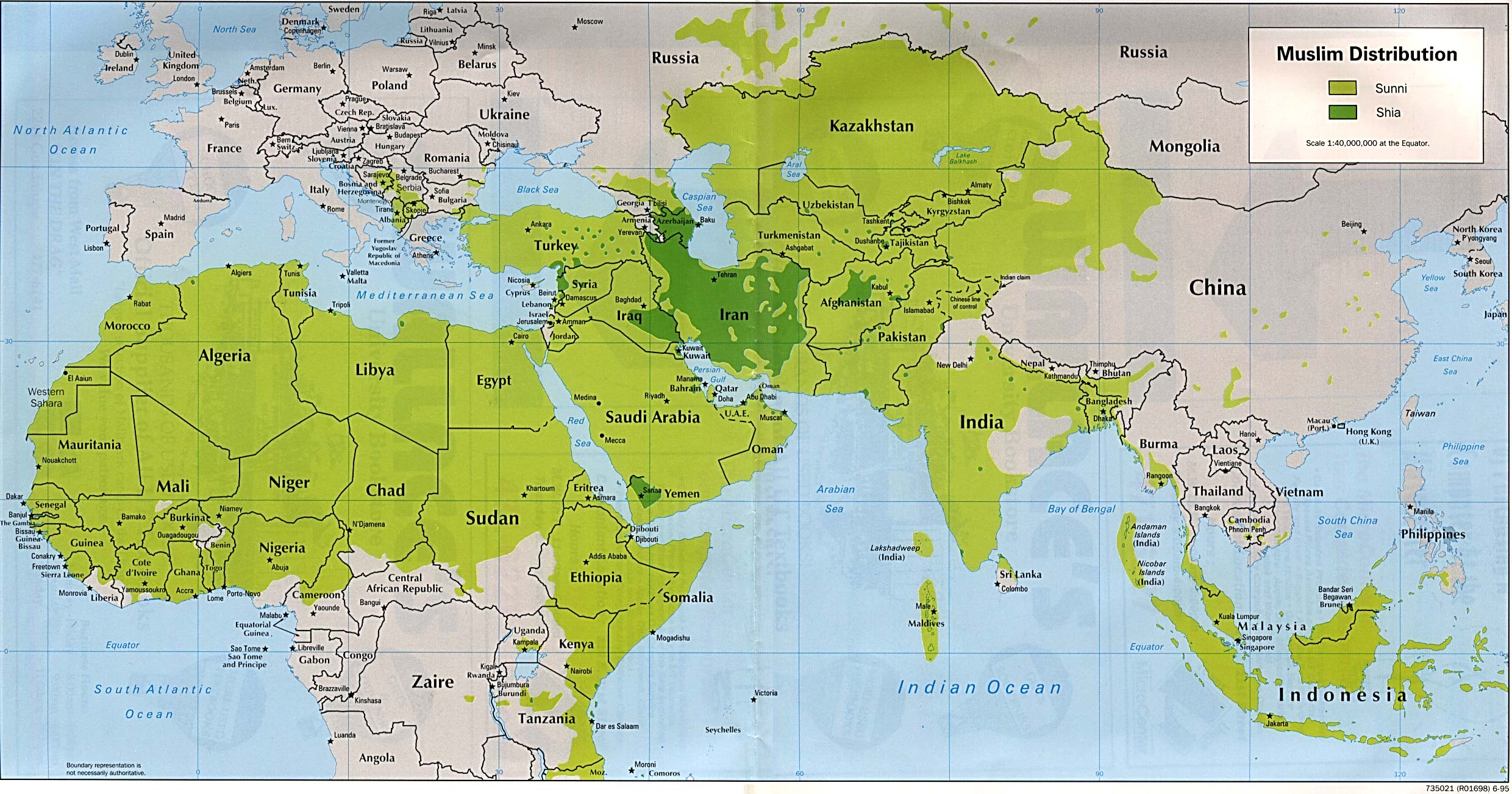 مزار6 امام درعراق
مزار امام هشتم
محوریت بین النهرین و ایران
شیعه در کوفه و قم
تجمع علمای شیعی در کوفه و قم
دو ظهور آشکارا آغاز امامت حضرت مهدی (ارواحنا فداه)
تغییر مرکز نیابت از سامرا به بغداد
دستیار نائب اول
اصل و نسب نائب سوم
القاب بعضی یاران و خواص حضرت (ارواحنا فداه)
بیعت خواص شیعه با امام
عدم ریزش و تزلزل در قم
دو رهبر شیعه ؛ از بغداد از قم
سفرِ سه امام، به 2 مرکز
گستره جغرافیایی سازمان وکالت
      ؟
شیخ مفیـــد
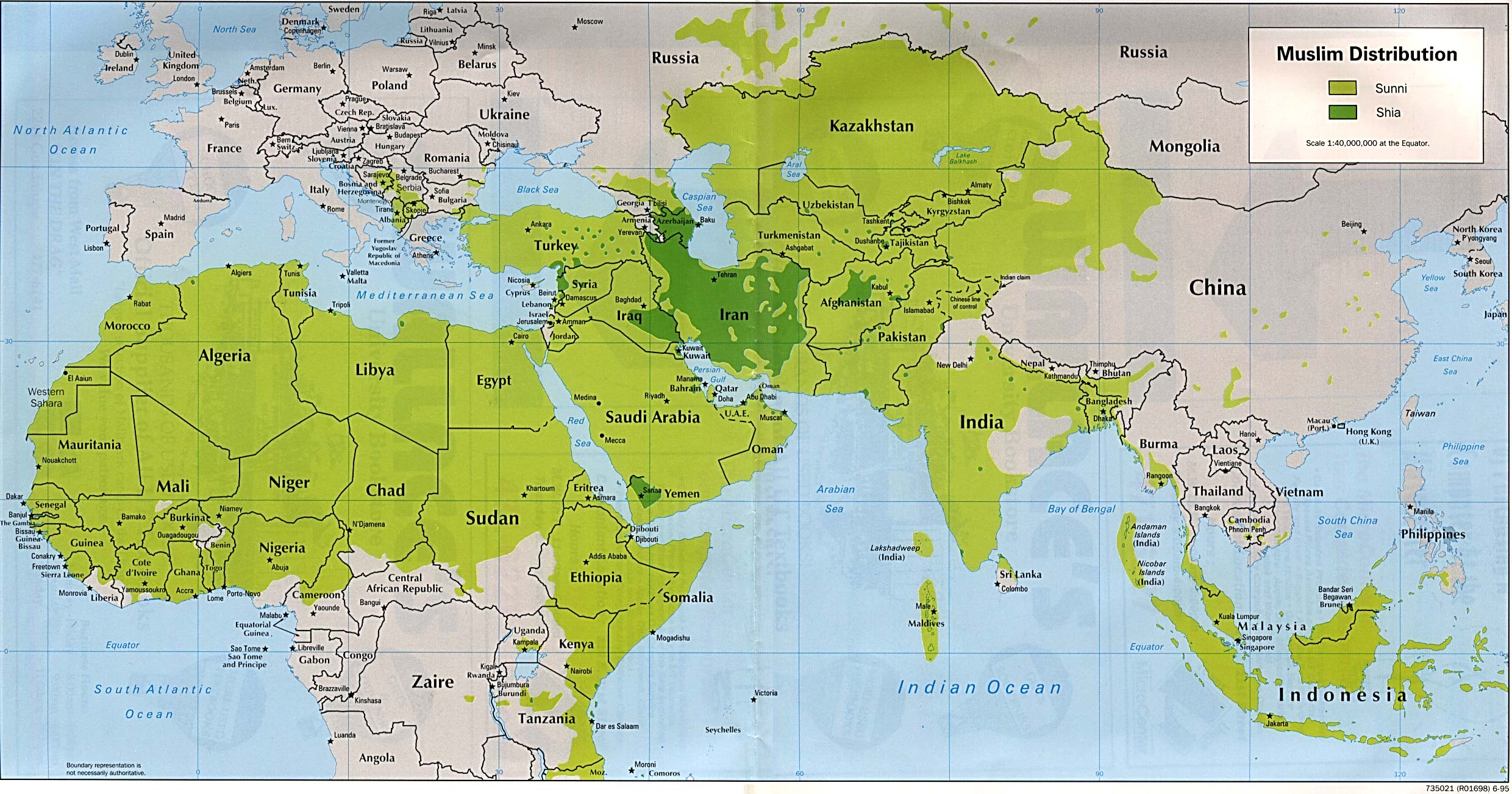 مزار6 امام درعراق
مزار امام هشتم
محوریت بین النهرین و ایران
شیعه در کوفه و قم
تجمع علمای شیعی در کوفه و قم
دو ظهور آشکارا آغاز امامت حضرت مهدی (ارواحنا فداه)
تغییر مرکز نیابت از سامرا به بغداد
دستیار نائب اول
اصل و نسب نائب سوم
القاب بعضی یاران و خواص حضرت (ارواحنا فداه)
بیعت خواص شیعه با امام
عدم ریزش و تزلزل در قم
دو رهبر شیعه ؛ از بغداد از قم
سفرِ سه امام، به 2 مرکز
گستره جغرافیایی سازمان وکالت
      ؟
شیخ صـدوق
شیخ مفیـــد
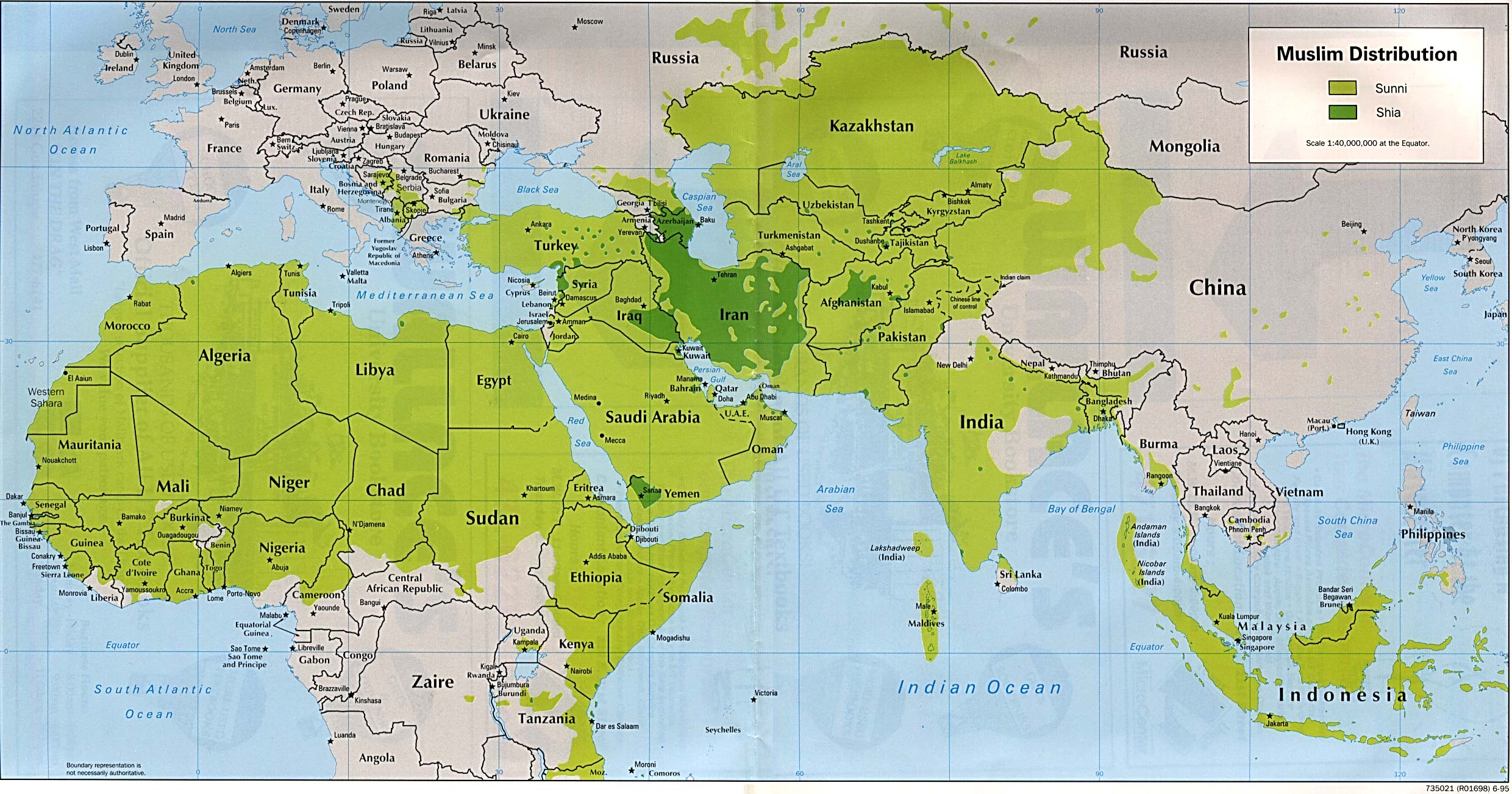 مزار6 امام درعراق
مزار امام هشتم
محوریت بین النهرین و ایران
شیعه در کوفه و قم
تجمع علمای شیعی در کوفه و قم
دو ظهور آشکارا آغاز امامت حضرت مهدی (ارواحنا فداه)
تغییر مرکز نیابت از سامرا به بغداد
دستیار نائب اول
اصل و نسب نائب سوم
القاب بعضی یاران و خواص حضرت (ارواحنا فداه)
بیعت خواص شیعه با امام
عدم ریزش و تزلزل در قم
دو رهبر شیعه ؛ از بغداد از قم
سفرِ سه امام، به 2 مرکز
گستره جغرافیایی سازمان وکالت
      ؟
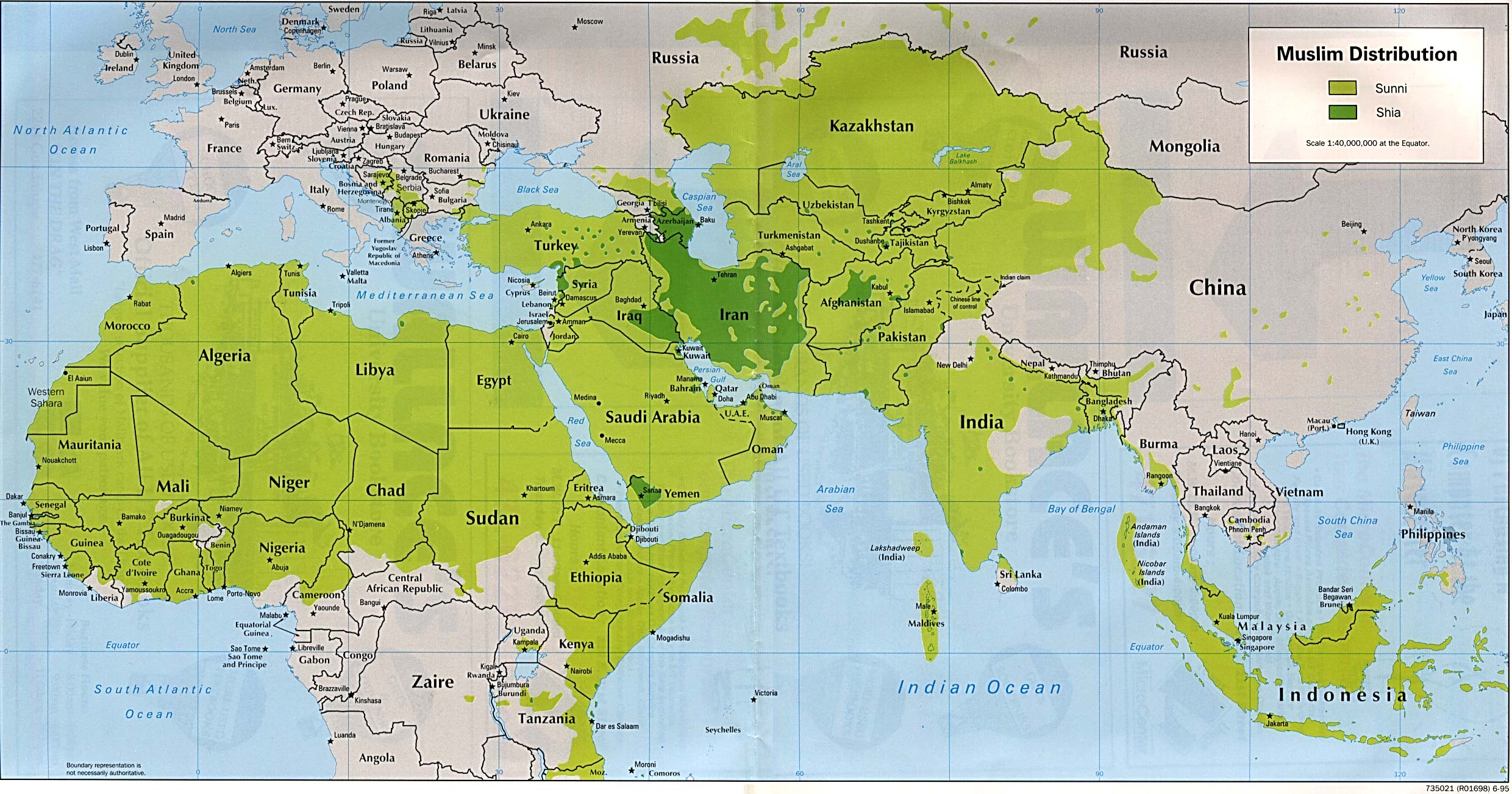 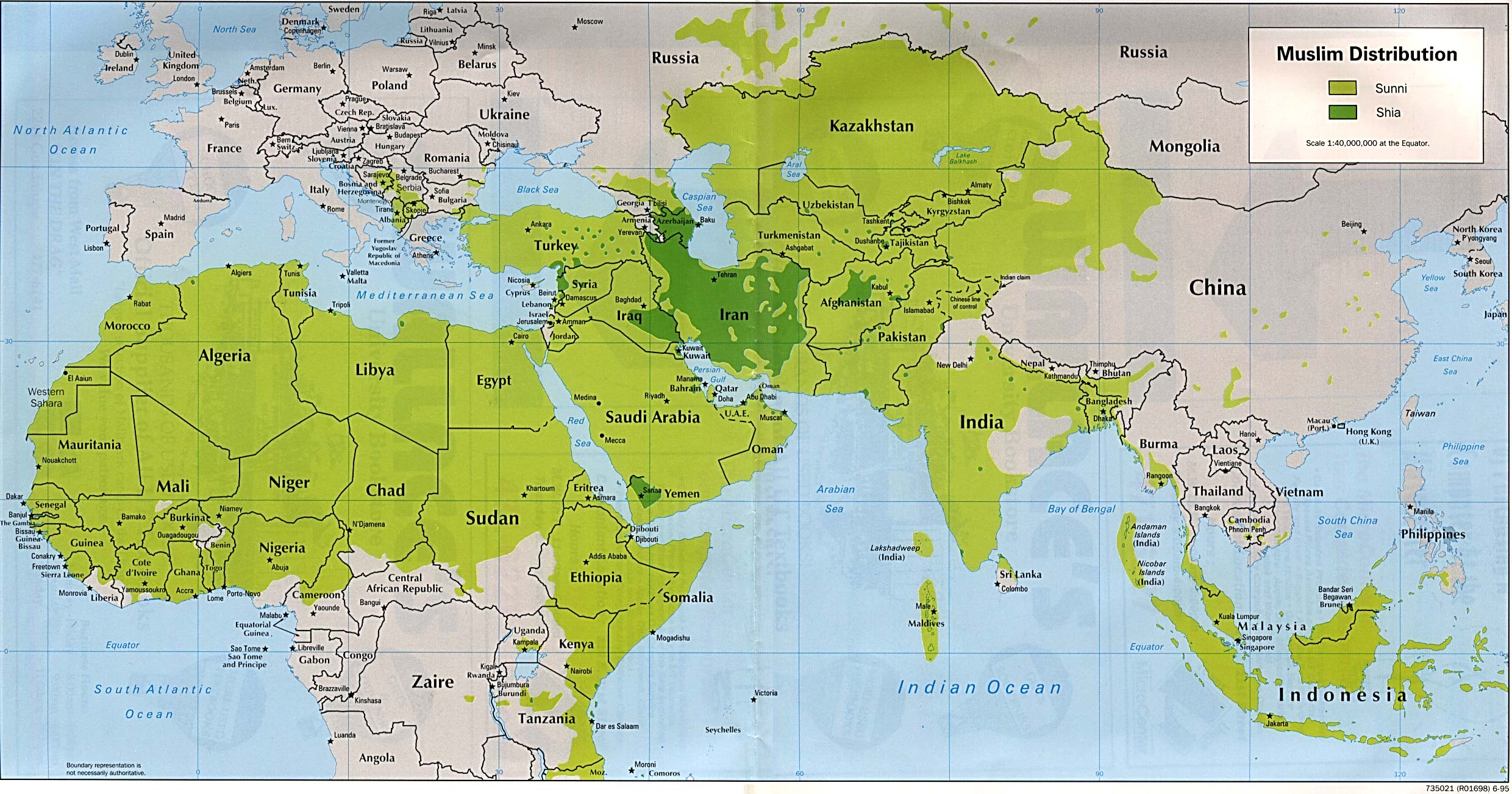 مزار6 امام درعراق
مزار امام هشتم
محوریت بین النهرین و ایران
شیعه در کوفه و قم
تجمع علمای شیعی در کوفه و قم
دو ظهور آشکارا آغاز امامت حضرت مهدی (ارواحنا فداه)
تغییر مرکز نیابت از سامرا به بغداد
دستیار نائب اول
اصل و نسب نائب سوم
القاب بعضی یاران و خواص حضرت (ارواحنا فداه)
بیعت خواص شیعه با امام
عدم ریزش و تزلزل در قم
دو رهبر شیعه ؛ از بغداد از قم
سفرِ سه امام، به 2 مرکز
گستره جغرافیایی سازمان وکالت
      ؟
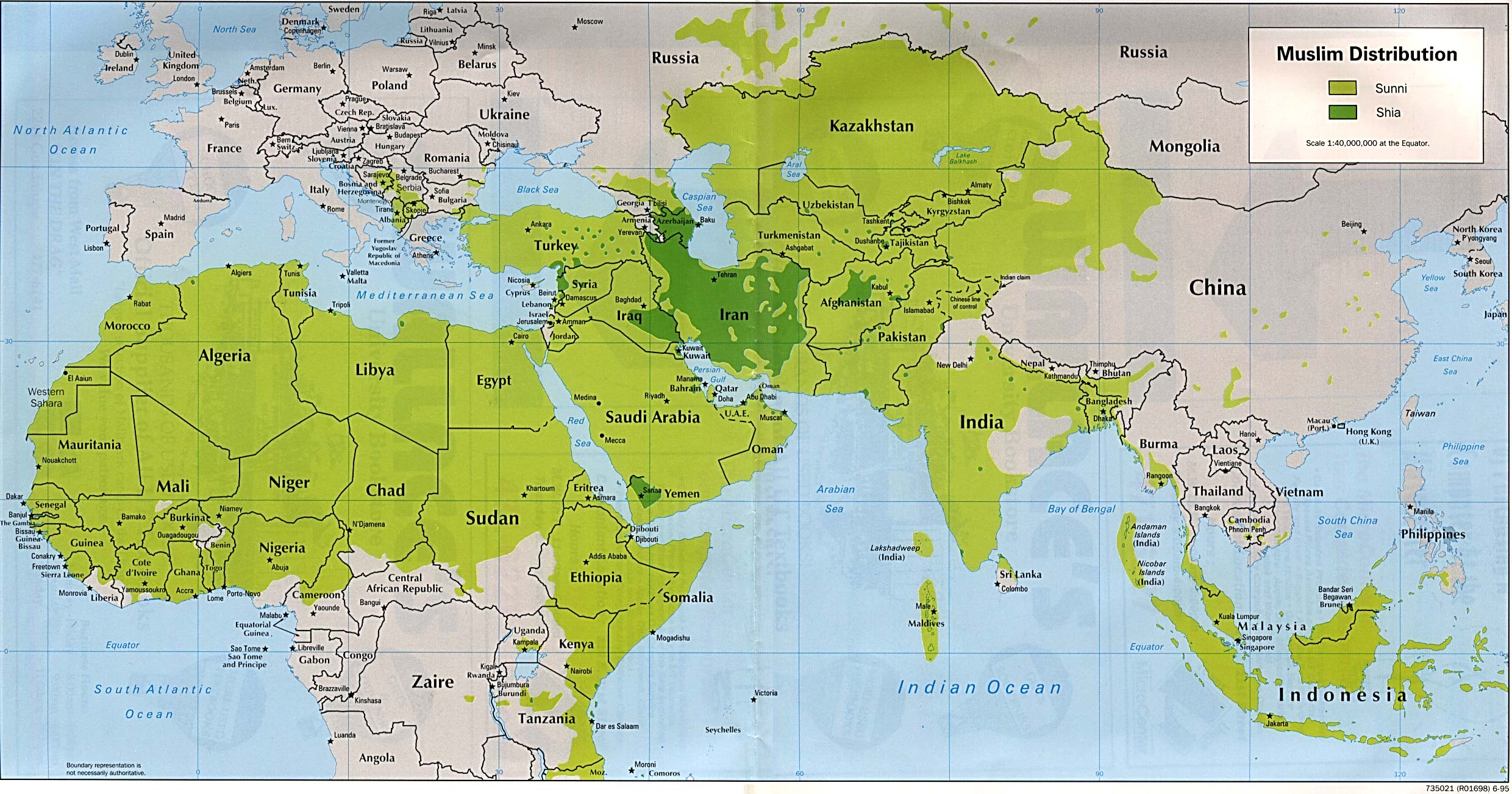 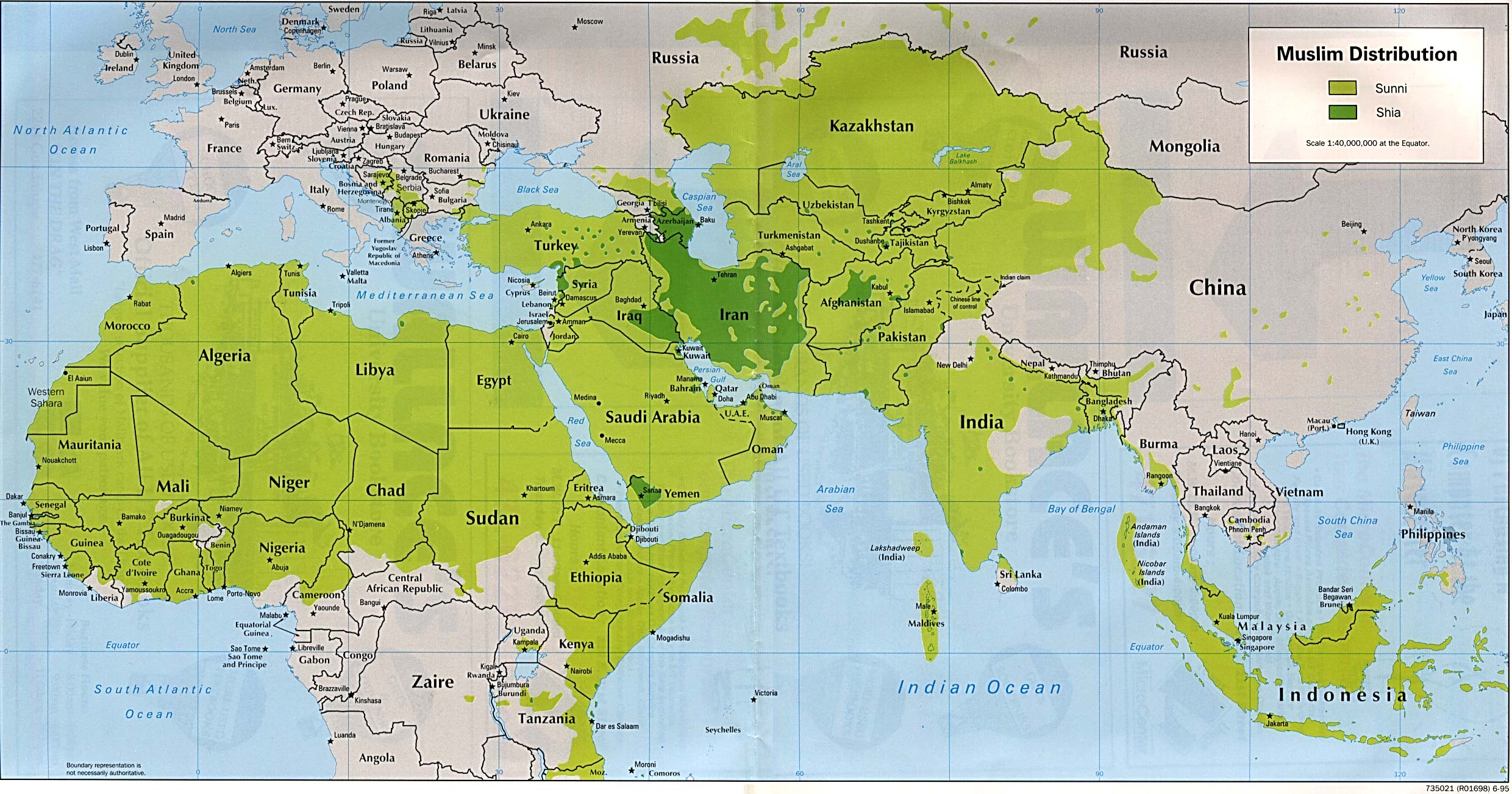 مزار6 امام درعراق
مزار امام هشتم
محوریت بین النهرین و ایران
شیعه در کوفه و قم
تجمع علمای شیعی در کوفه و قم
دو ظهور آشکارا آغاز امامت حضرت مهدی (ارواحنا فداه)
تغییر مرکز نیابت از سامرا به بغداد
دستیار نائب اول
اصل و نسب نائب سوم
القاب بعضی یاران و خواص حضرت (ارواحنا فداه)
بیعت خواص شیعه با امام
عدم ریزش و تزلزل در قم
دو رهبر شیعه ؛ از بغداد از قم
سفرِ سه امام، به 2 مرکز
گستره جغرافیایی سازمان وکالت
سلمان فارسی
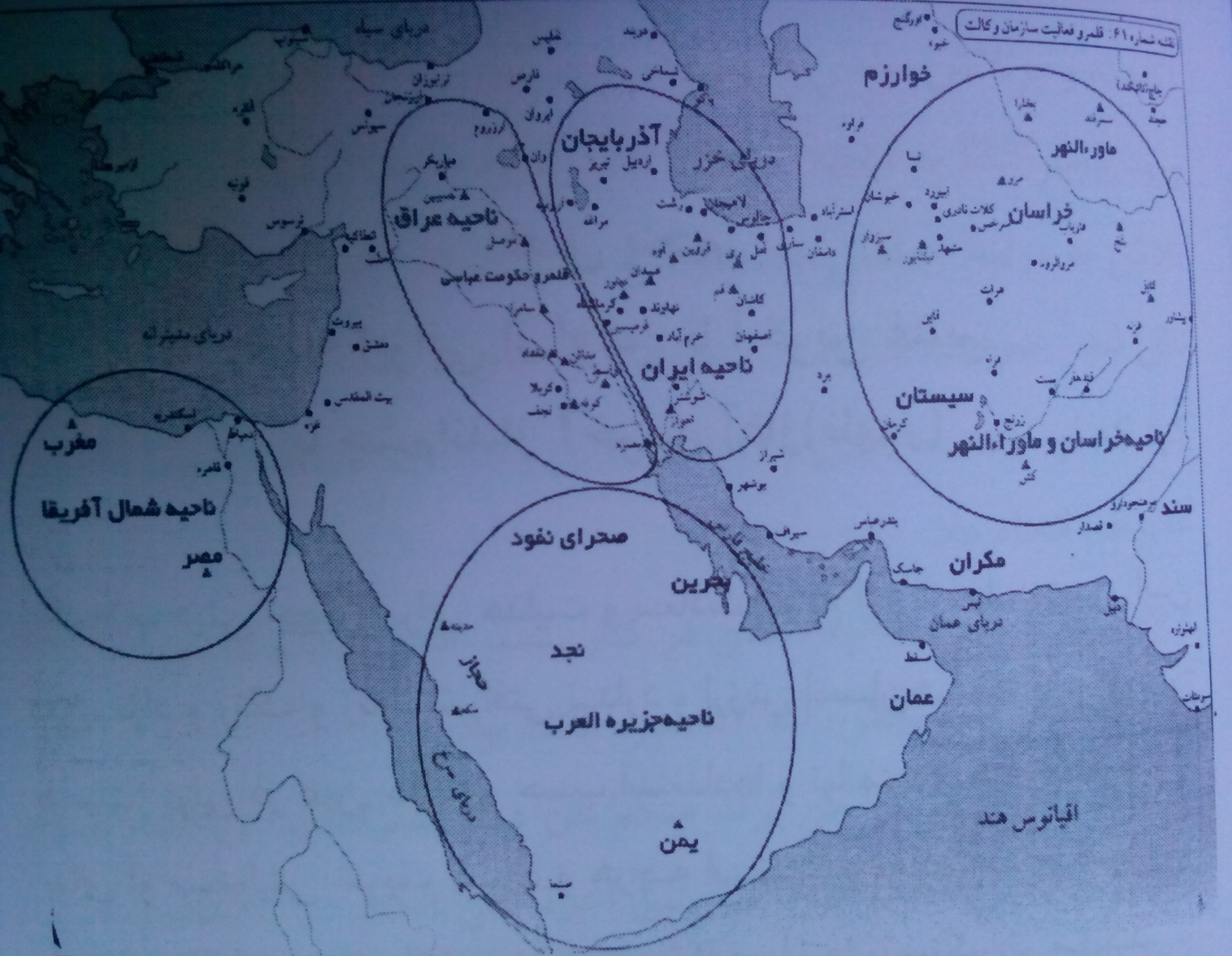 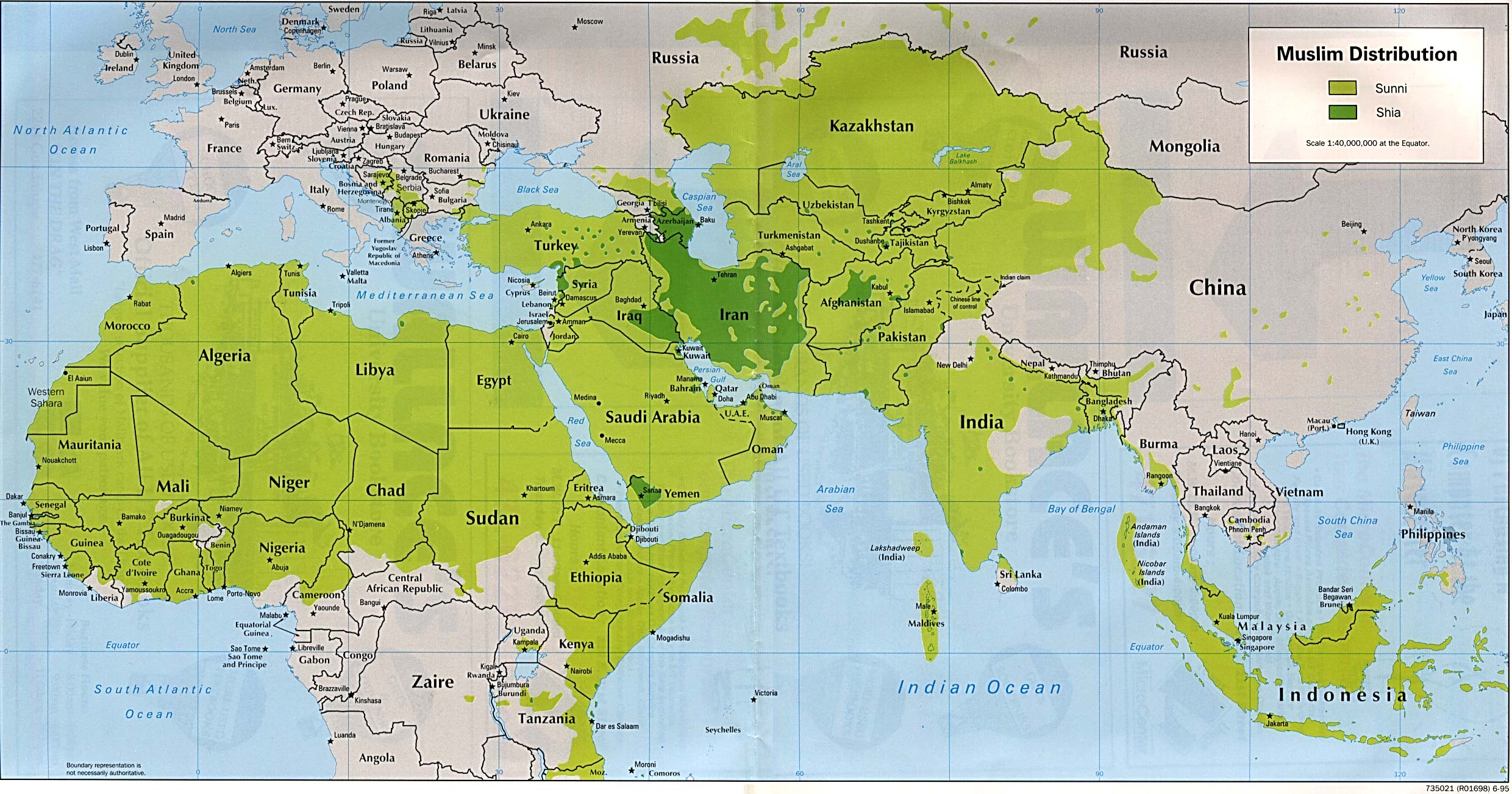 مزار6 امام درعراق
مزار امام هشتم
محوریت بین النهرین و ایران
شیعه در کوفه و قم
تجمع علمای شیعی در کوفه و قم
دو ظهور آشکارا آغاز امامت حضرت مهدی (ارواحنا فداه)
تغییر مرکز نیابت از سامرا به بغداد
دستیار نائب اول
اصل و نسب نائب سوم
القاب بعضی یاران و خواص حضرت (ارواحنا فداه)
بیعت خواص شیعه با امام
عدم ریزش و تزلزل در قم
دو رهبر شیعه ؛ از بغداد از قم
سفرِ سه امام، به 2 مرکز
گستره جغرافیایی سازمان وکالت
سلمان فارسی
مزار6 امام درعراق
مزار امام هشتم
محوریت بین النهرین و ایران
شیعه در کوفه و قم
تجمع علمای شیعی در کوفه و قم
دو ظهور آشکارا آغاز امامت حضرت مهدی (ارواحنا فداه)
تغییر مرکز نیابت از سامرا به بغداد
دستیار نائب اول
اصل و نسب نائب سوم
القاب بعضی یاران و خواص حضرت (ارواحنا فداه)
بیعت خواص شیعه با امام
عدم ریزش و تزلزل در قم
دو رهبر شیعه ؛ از بغداد از قم
سفرِ سه امام، به 2 مرکز
گستره جغرافیایی سازمان وکالت
        ؟
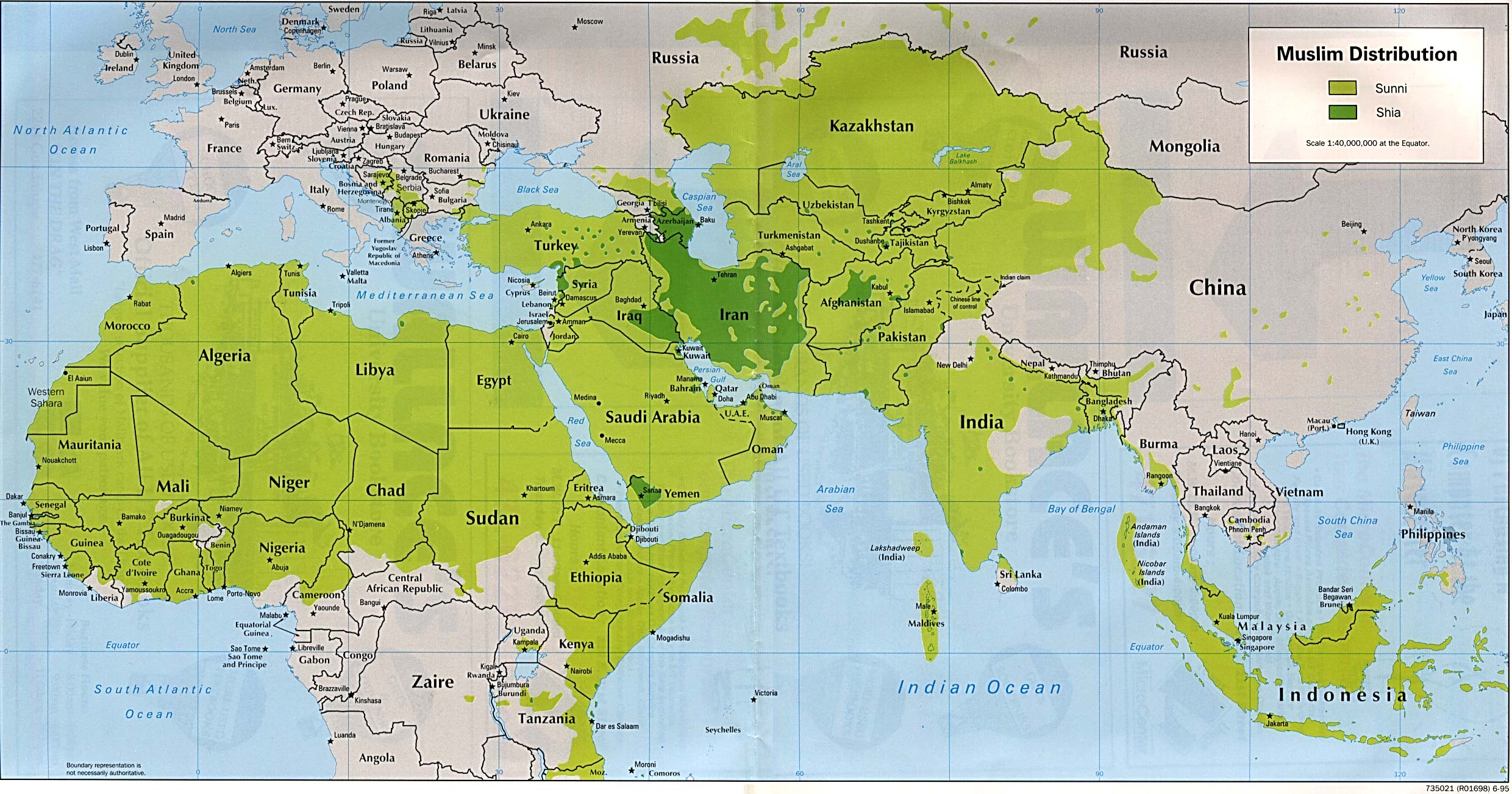 مزار6 امام درعراق
مزار امام هشتم
محوریت بین النهرین و ایران
شیعه در کوفه و قم
تجمع علمای شیعی در کوفه و قم
دو ظهور آشکارا آغاز امامت حضرت مهدی (ارواحنا فداه)
تغییر مرکز نیابت از سامرا به بغداد
دستیار نائب اول
اصل و نسب نائب سوم
القاب بعضی یاران و خواص حضرت (ارواحنا فداه)
بیعت خواص شیعه با امام
عدم ریزش و تزلزل در قم
دو رهبر شیعه ؛ از بغداد از قم
سفرِ سه امام، به 2 مرکز
گستره جغرافیایی سازمان وکالت
        ؟
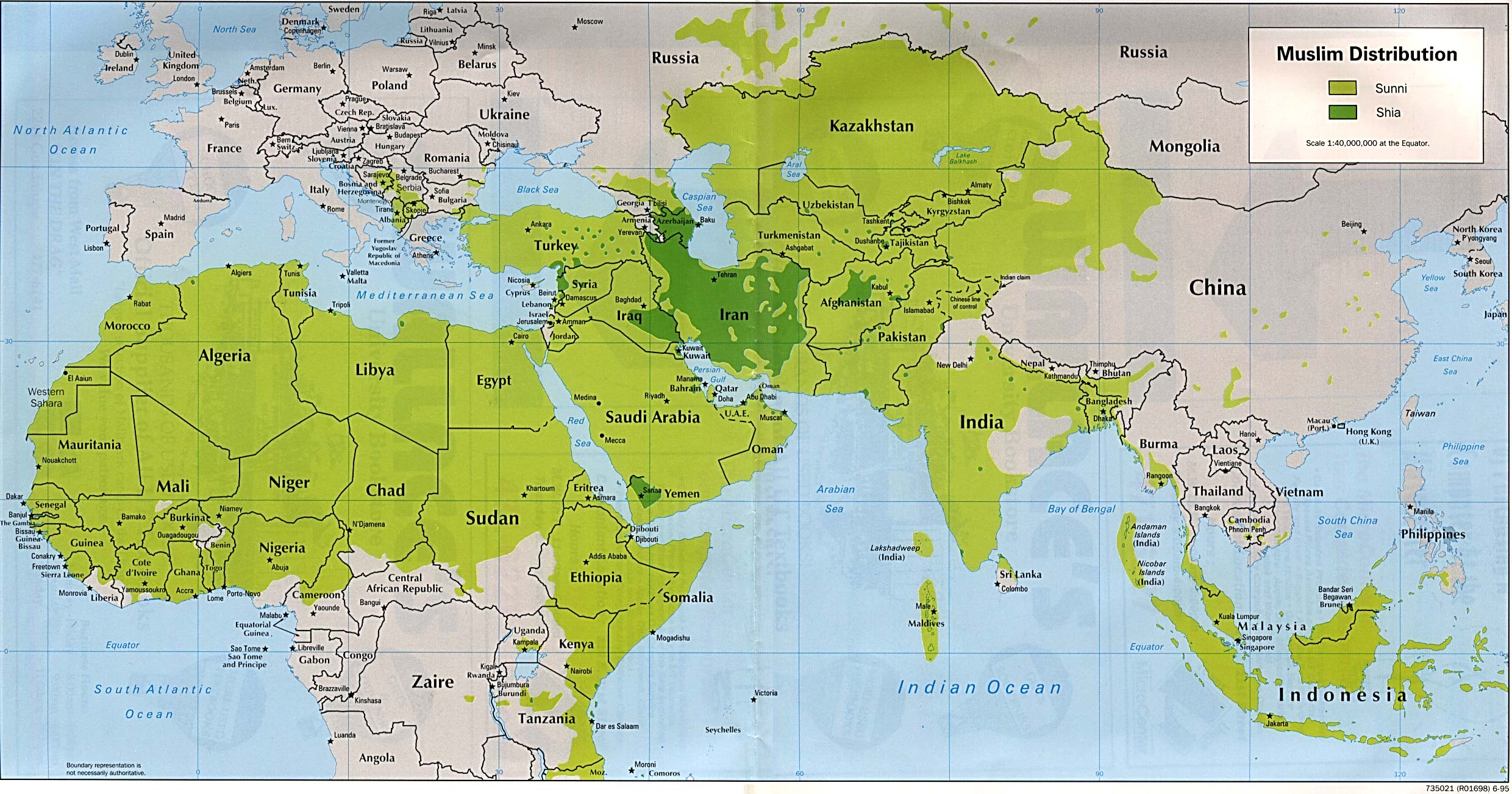 مزار6 امام درعراق
مزار امام هشتم
محوریت بین النهرین و ایران
شیعه در کوفه و قم
تجمع علمای شیعی در کوفه و قم
دو ظهور آشکارا آغاز امامت حضرت مهدی (ارواحنا فداه)
تغییر مرکز نیابت از سامرا به بغداد
دستیار نائب اول
اصل و نسب نائب سوم
القاب بعضی یاران و خواص حضرت (ارواحنا فداه)
بیعت خواص شیعه با امام
عدم ریزش و تزلزل در قم
دو رهبر شیعه ؛ از بغداد از قم
سفرِ سه امام، به 2 مرکز
گستره جغرافیایی سازمان وکالت
سلمان فارسی
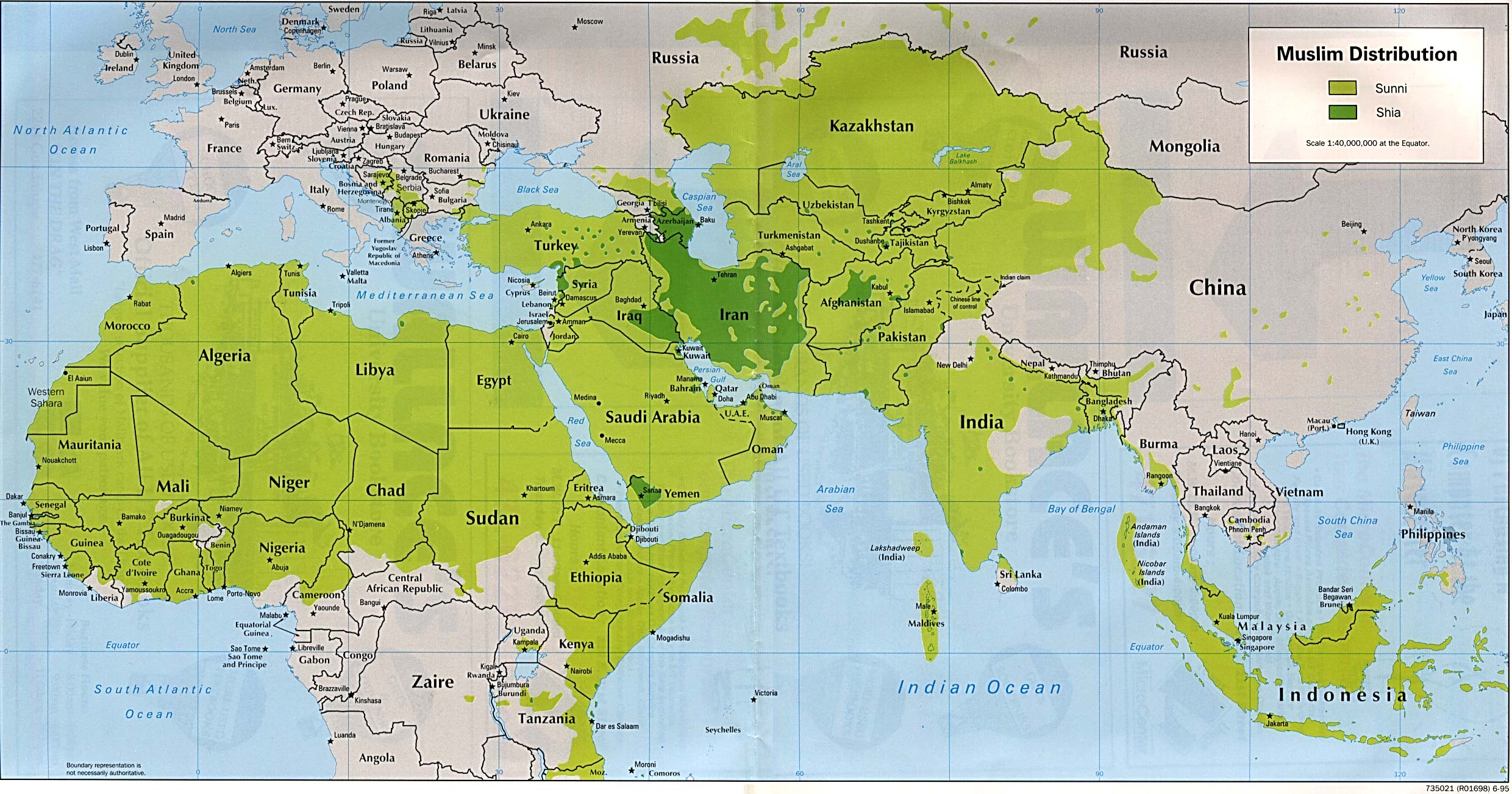 ای کسانی که ایمان آورده اید
هر کس از شما از دین خود برگردد
به زودی
خدا، گروهی (دیگر) را می آورد که آنان را دوست دارد و آنان نیز او را دوست دارند
آنان با مؤمنان، فروتن و دربرابر کافران، سرافرازند
در راه خدا جهاد می کنند
و از سرزنش هیچ ملامت گری نمی ترسند
این فضل خداست
يا أَيُّهَا الَّذينَ آمَنُوا مَنْ يَرْتَدَّ مِنْكُمْ عَنْ دينِهِ فَسَوْفَ يَأْتِي اللَّهُ بِقَوْمٍ يُحِبُّهُمْ وَ يُحِبُّونَهُ أَذِلَّةٍ عَلَى الْمُؤْمِنينَ أَعِزَّةٍ عَلَى الْكافِرينَ يُجاهِدُونَ في‏ سَبيلِ اللَّهِ وَ لا يَخافُونَ لَوْمَةَ لائِمٍ ذلِكَ فَضْلُ اللَّهِ يُؤْتيهِ مَنْ يَشاءُ وَ اللَّهُ واسِعٌ عَليمٌ
مائده 54
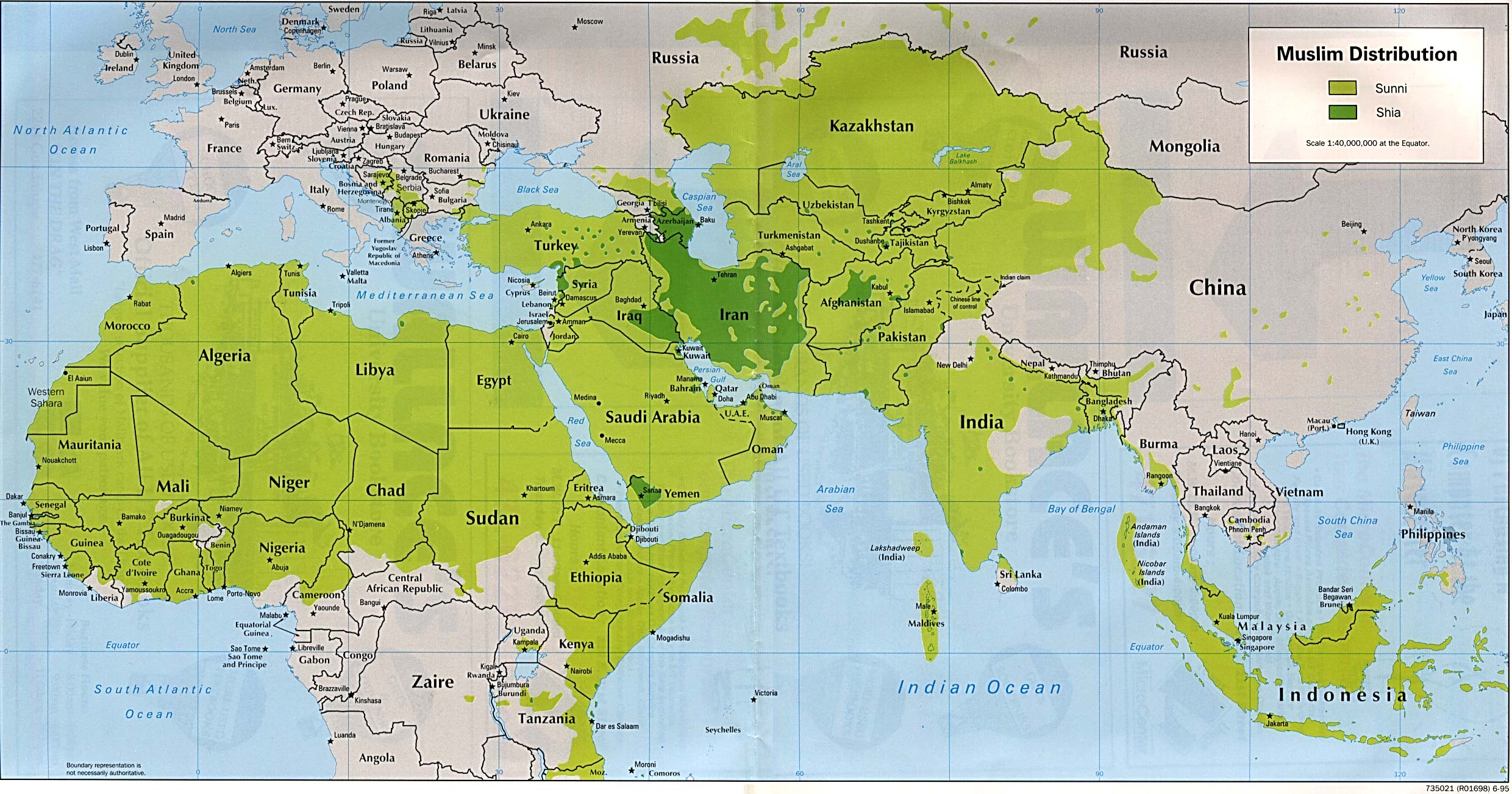 ... و همچنین
هجرت قبائل شیعی
هجرت حضرت معصومه سلام الله علیها
هجرت امامـــزادگان
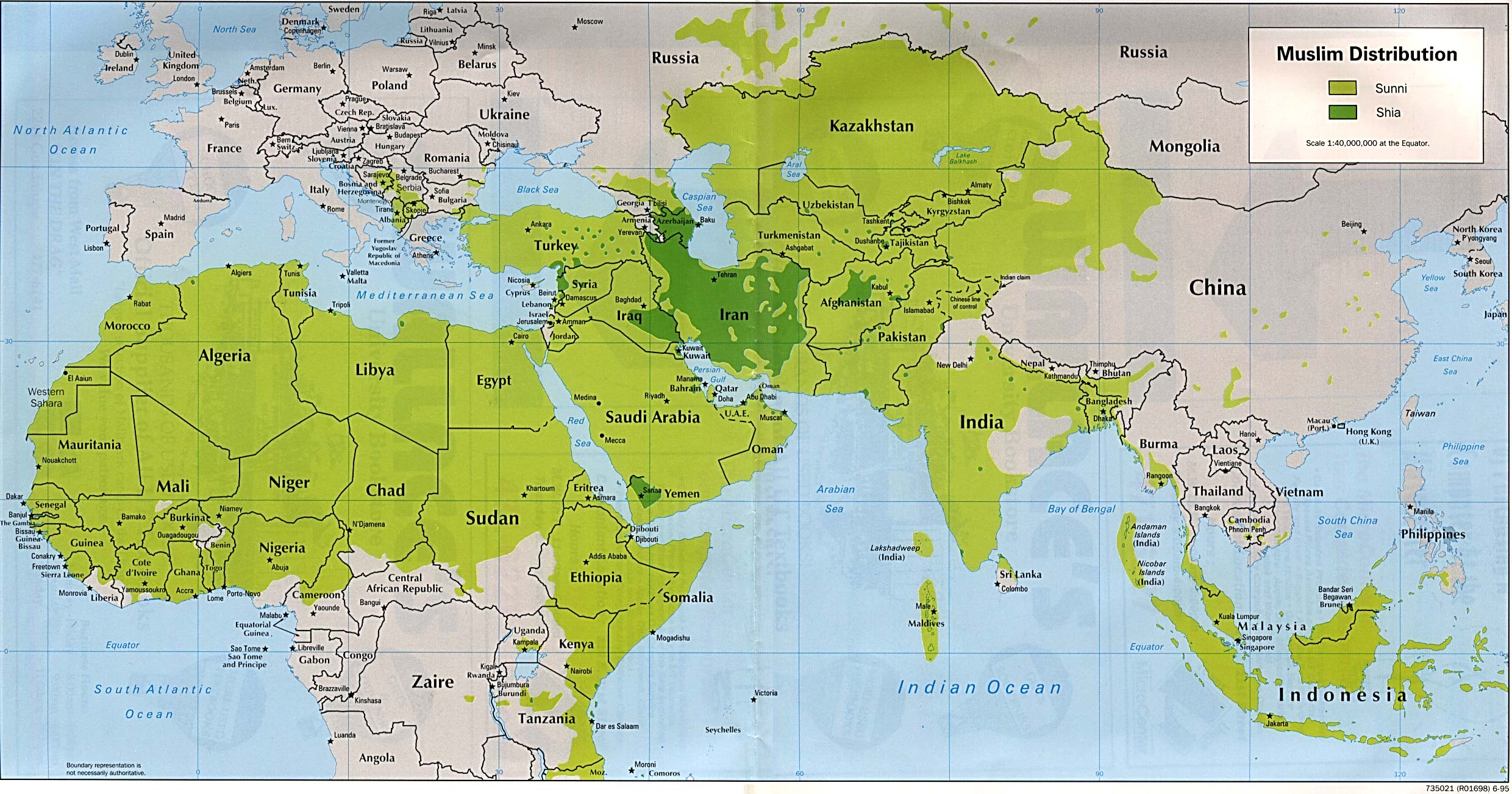 ... و همچنین
هجرت قبائل شیعی
هجرت حضرت معصومه سلام الله علیها
هجرت امامـــزادگان
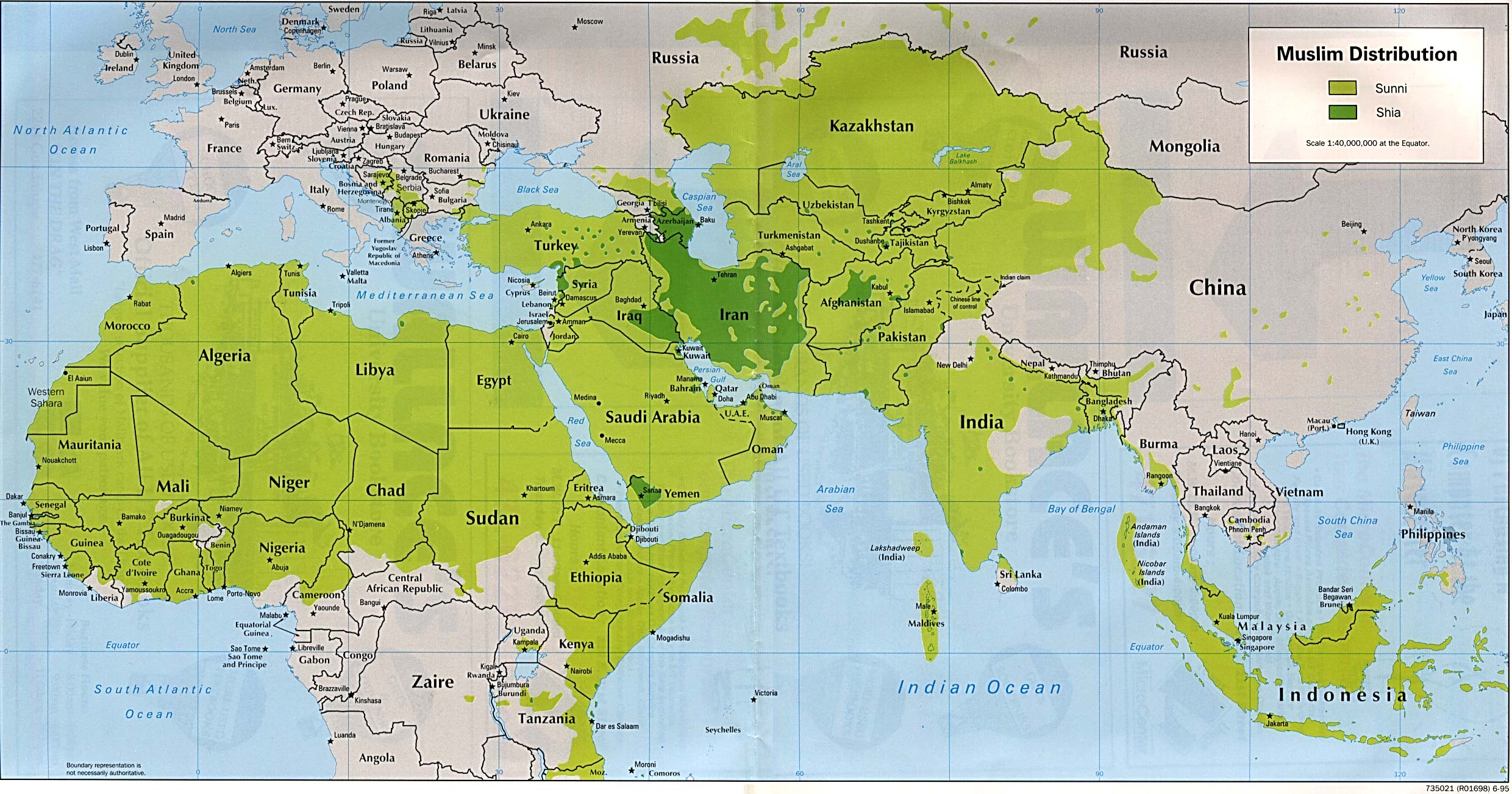 ... و همچنین
هجرت قبائل شیعی
هجرت حضرت معصومه سلام الله علیها
هجرت امامـــزادگان
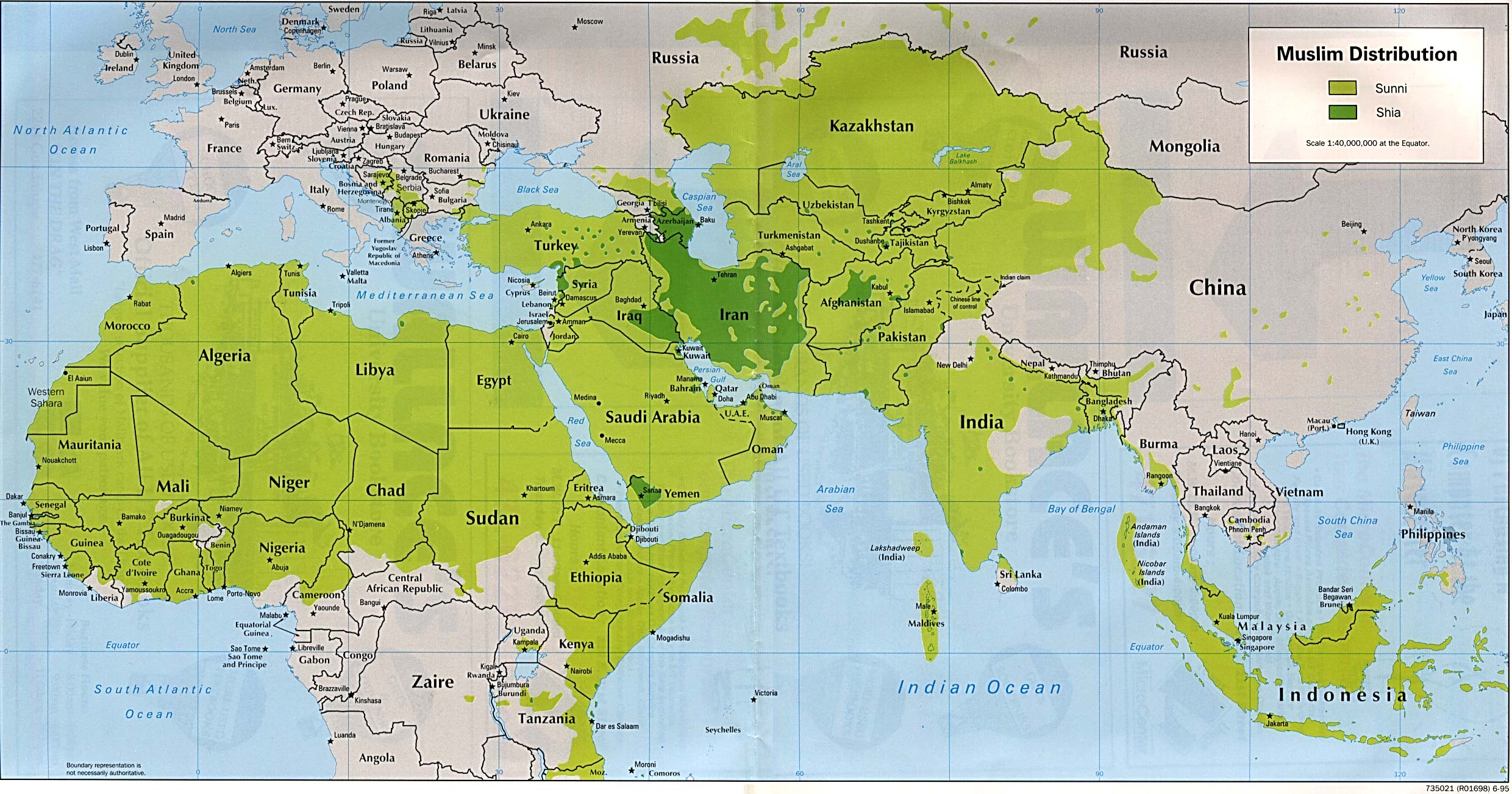 ... و همچنین
هجرت قبائل شیعی
حضرت معصومه
هجرت امامـــزادگان
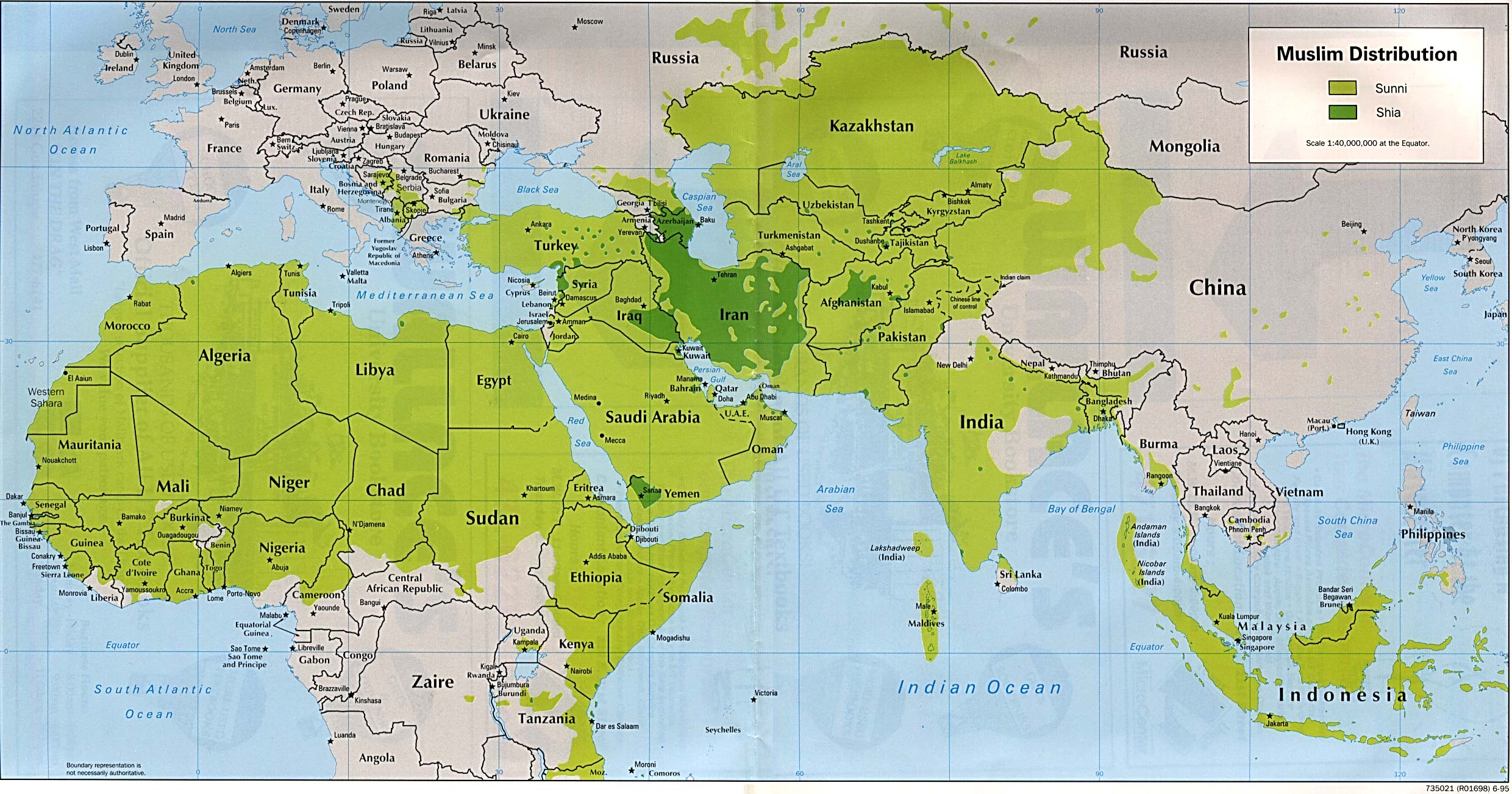 یک سئوال؟
آیا در این اتفاق ها، مردم دخالت داشتند ؟
یا همه از طرف خدا بوده ؟
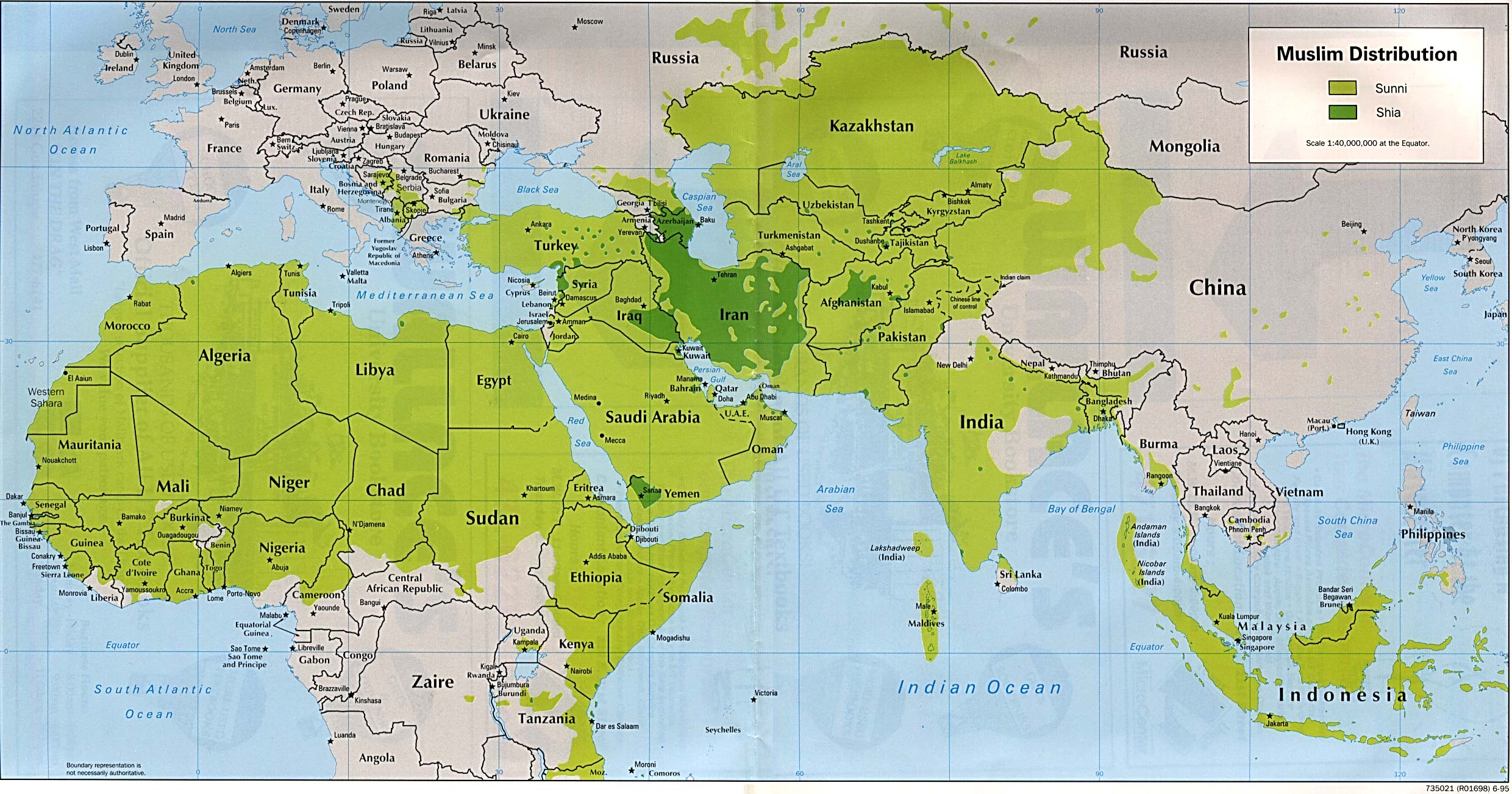 یک سئوال؟
آیا در این اتفاق ها، مردم دخالت داشتند ؟
یا همه از طرف خدا بوده ؟
فَلَوْ لا كانَ مِنَ الْقُرُونِ مِنْ قَبْلِكُمْ أُولُوا بَقِيَّةٍ يَنْهَوْنَ عَنِ الْفَسادِ فِي الْأَرْضِ إِلاَّ قَليلاً مِمَّنْ أَنْجَيْنا مِنْهُمْ وَ اتَّبَعَ الَّذينَ ظَلَمُوا ما أُتْرِفُوا فيهِ وَ كانُوا مُجْرِمينَ (116 هود )
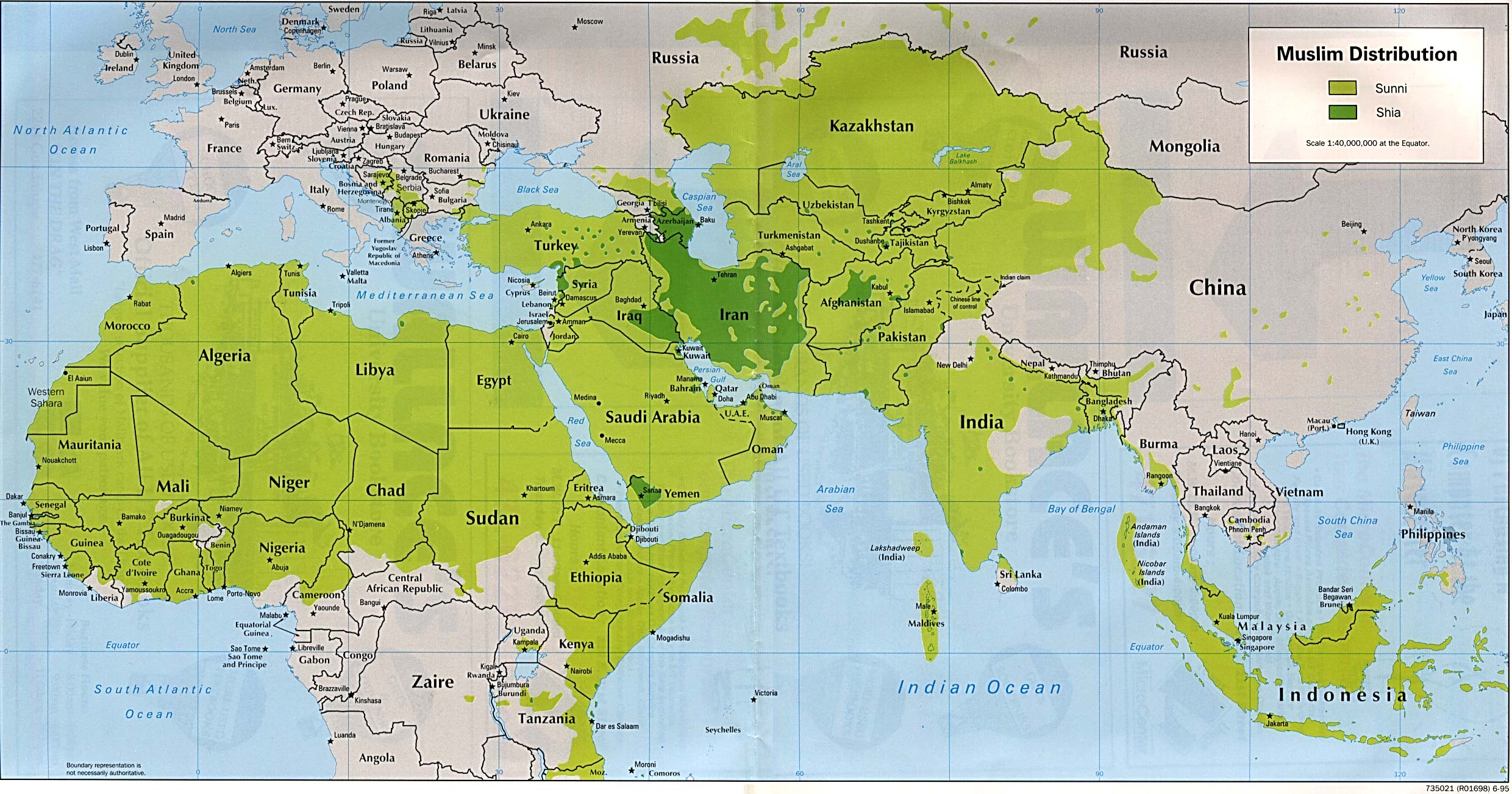 یک سئوال؟
آیا در این اتفاق ها، مردم دخالت داشتند ؟
یا همه از طرف خدا بوده ؟
فَلَوْ لا كانَ مِنَ الْقُرُونِ مِنْ قَبْلِكُمْ أُولُوا بَقِيَّةٍ يَنْهَوْنَ عَنِ الْفَسادِ فِي الْأَرْضِ
إِلاَّ قَليلاً مِمَّنْ أَنْجَيْنا مِنْهُمْ وَ اتَّبَعَ الَّذينَ ظَلَمُوا ما أُتْرِفُوا فيهِ
وَ كانُوا مُجْـرِمينَ (116 هود )
چرا در بین امت هایی که پیش از شما بودند ،  مصلحانی دلسوز نبودند که ( مردم را ) از فساد در زمین باز دارند؟ مگر گروه كمى از افرادی كه از ميان آنان نجاتشان داديم

و ستمگران دلبسته‏ى مال و مقامى شدند كه در آن مست و سركش شده بودند و آنان مردمى مجرم و گناهكار بودند.
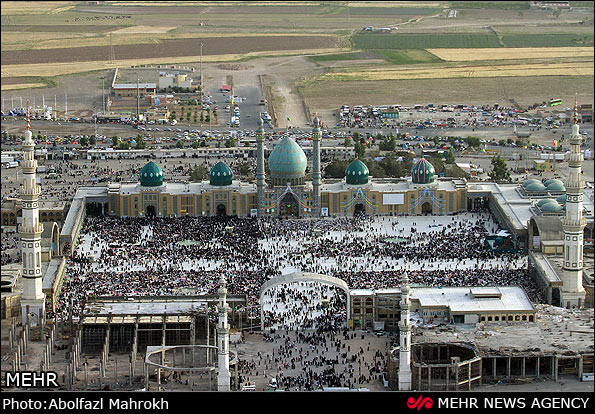 جغرافیای شیعه و زمینه سازی ظهــور
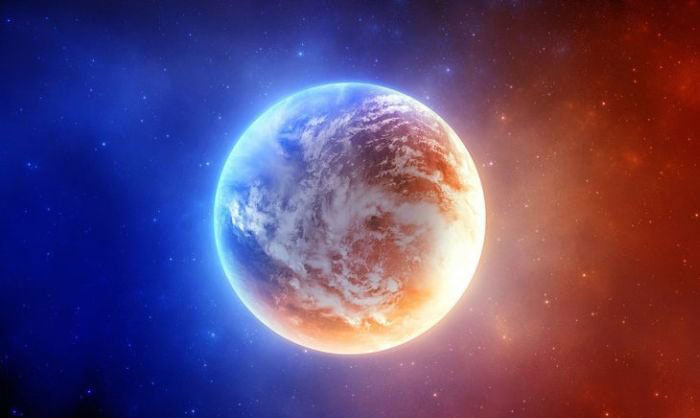 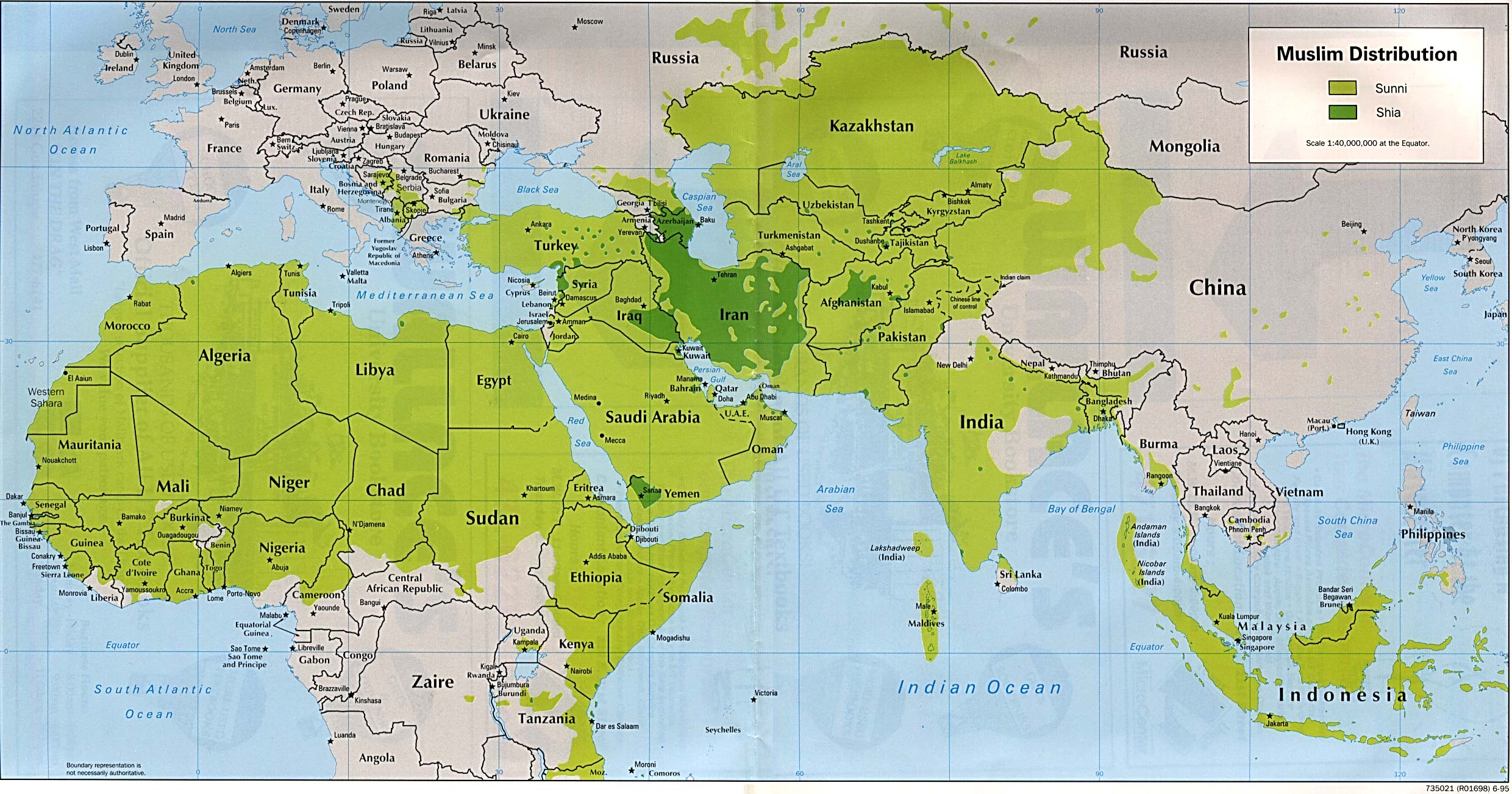 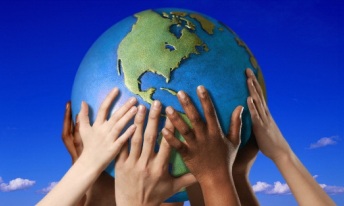 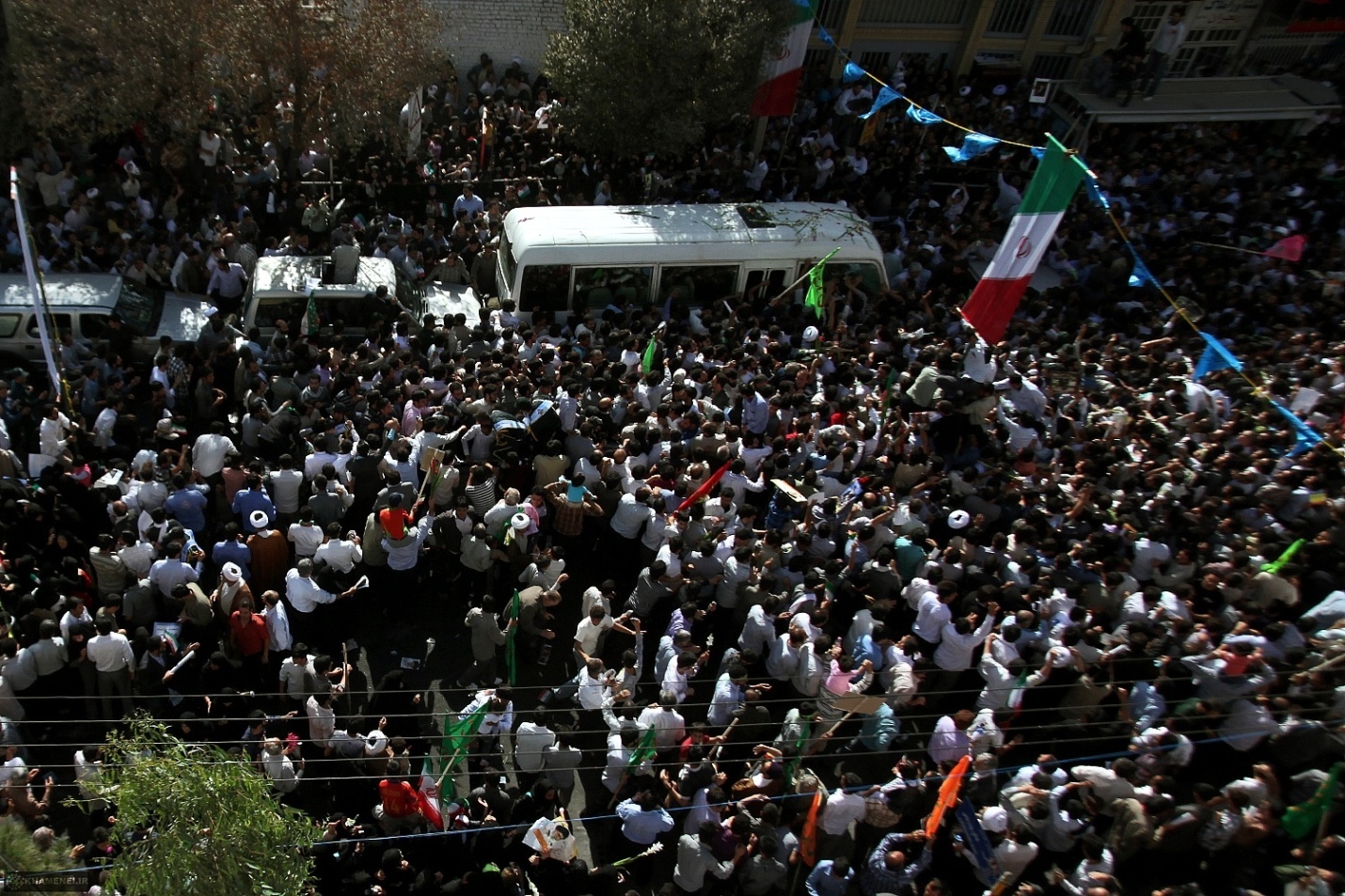 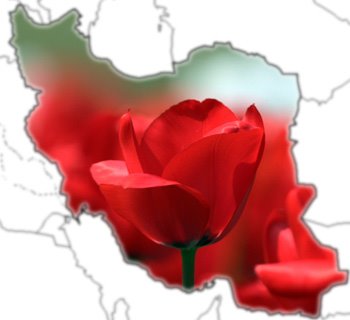 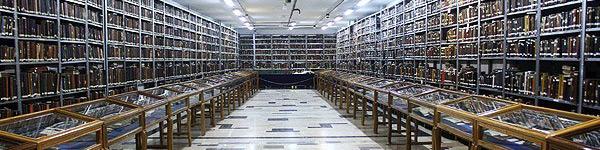 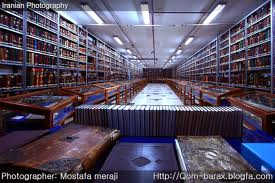